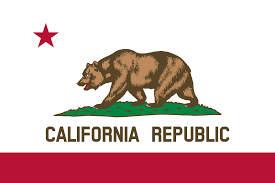 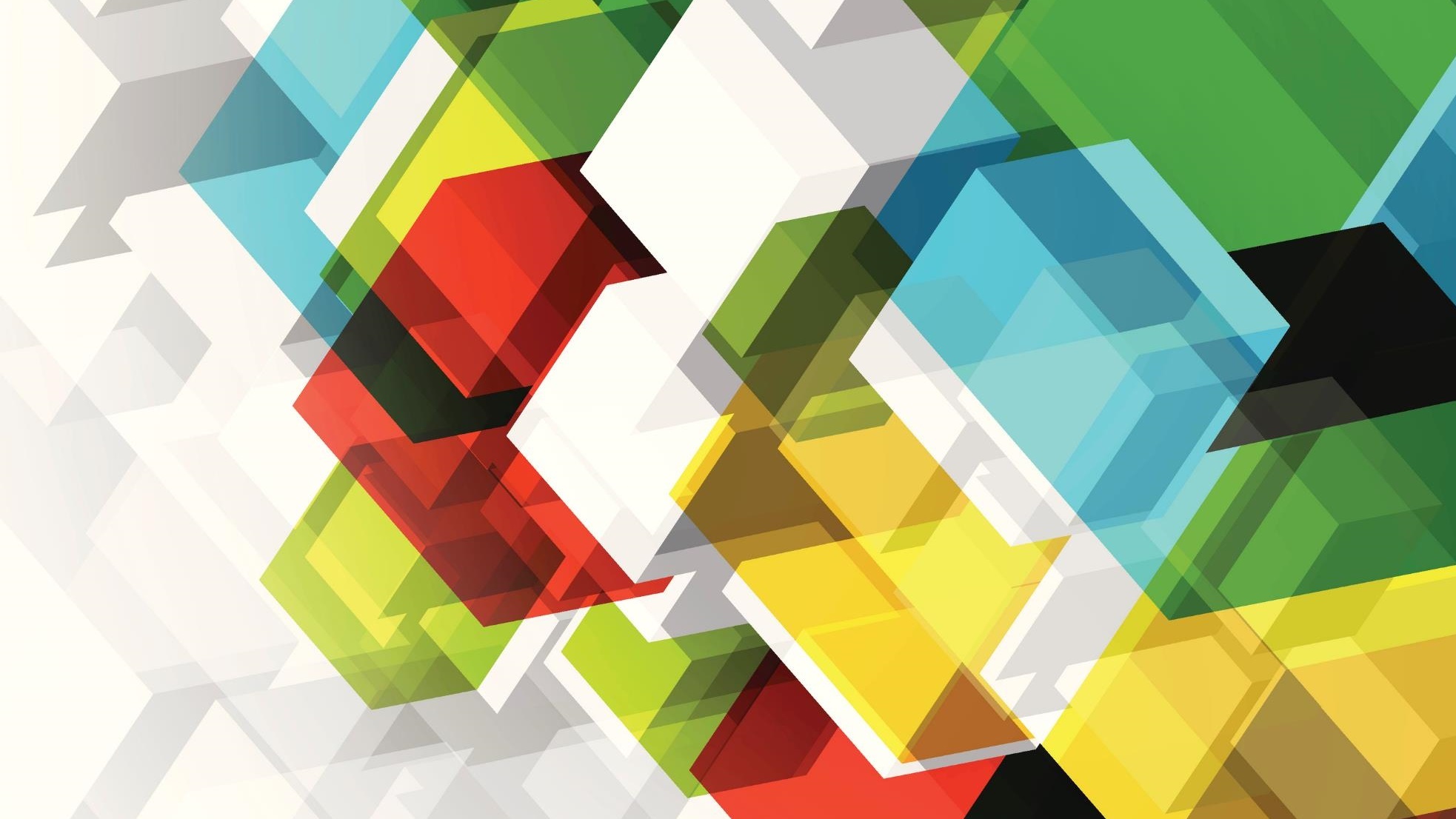 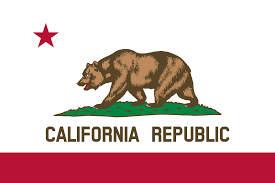 VMRC BoardPublic PolicyCommittee
California Budget Report 2021-2022 
Proposed Budget
Chair Lynda Mendoza, Secretary
2021-2022 California State Budget
Governor Newsome’s Overall HHSA
Proposed Budget 2021-2022
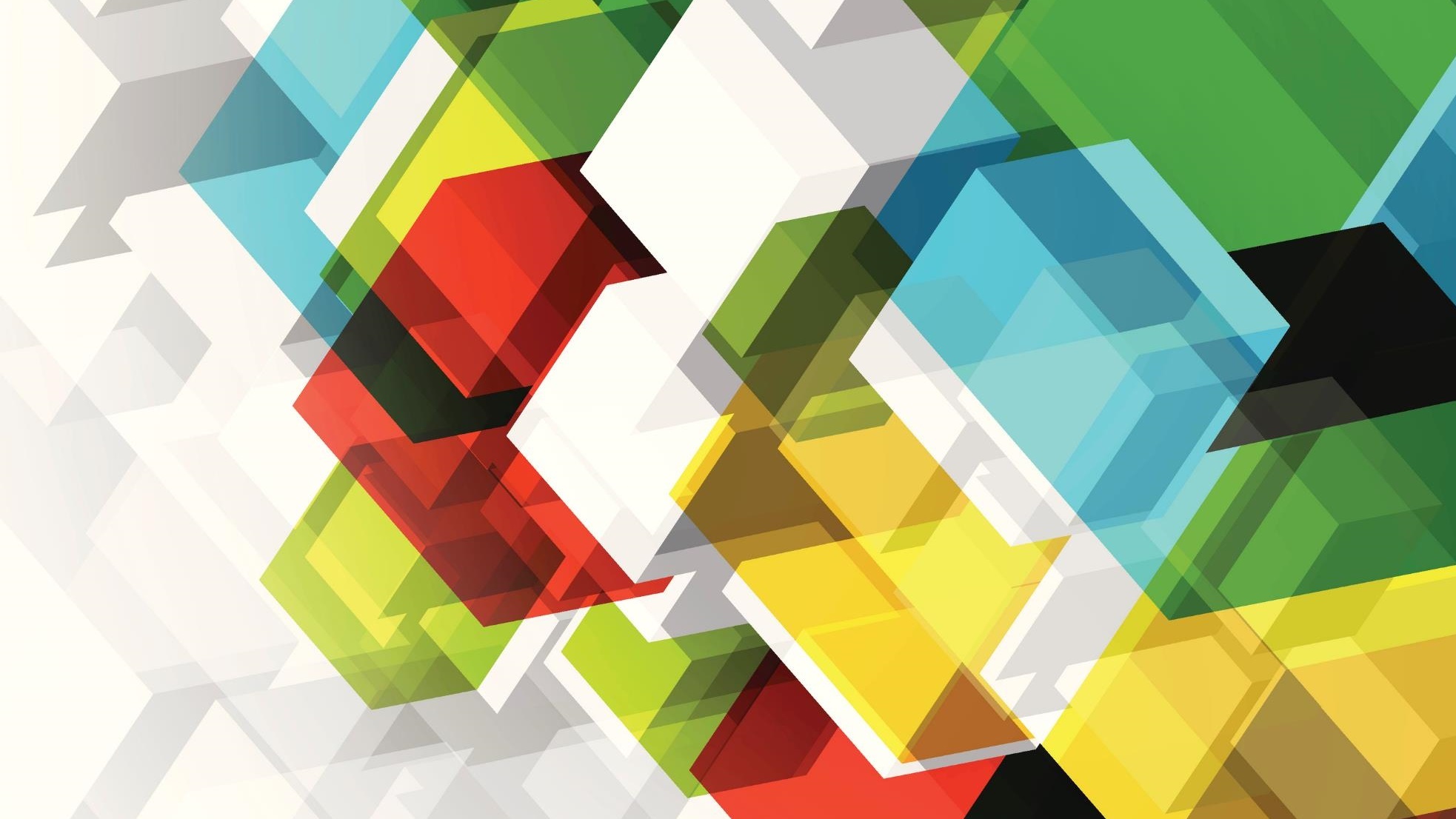 Healthcare
$11.2 million in 2021-22, to establish the Office of Health Care Affordability
Health Equity Initiatives:
Health Plan Equity and Quality Standards
Improving Equity Through Managed Care Plan Reprocurements
$1.7 million General Fund in 2021-22 to conduct an analysis of the intersection of COVID-19, health disparities, and health equity to help inform any future response.
[Speaker Notes: Health Plan Equity and Quality Standards—This spring, the Administration will propose an investment for the Department of Managed Health Care, in collaboration with other entities, to establish a priority set of standard quality measures for full service and behavioral health plans, including quality and health equity benchmark standards, and to take enforcement actions against non‑compliant health plans. • Improving Equity Through Managed Care Plan Reprocurements—As Medi-Cal and Covered California managed care plan contracts come up for renewal, the Administration will work to include a focus on health disparities and cultural and language competency through health plan contractual language with a framework similar to the Blueprint equity metric. • Analysis of COVID-19 Impacts—The Budget includes $1.7 million General Fund in 2021-22 and $154,000 General Fund in 2022-23 and ongoing for the California Health and Human Services Agency to conduct an analysis of the intersection of COVID-19, health disparities, and health equity to help inform any future response. • Community Navigators—The Budget includes $5.3 million ($3.2 million General Fund) for the Department of Developmental Services to contract with family resource centers to implement a navigator model statewide.]
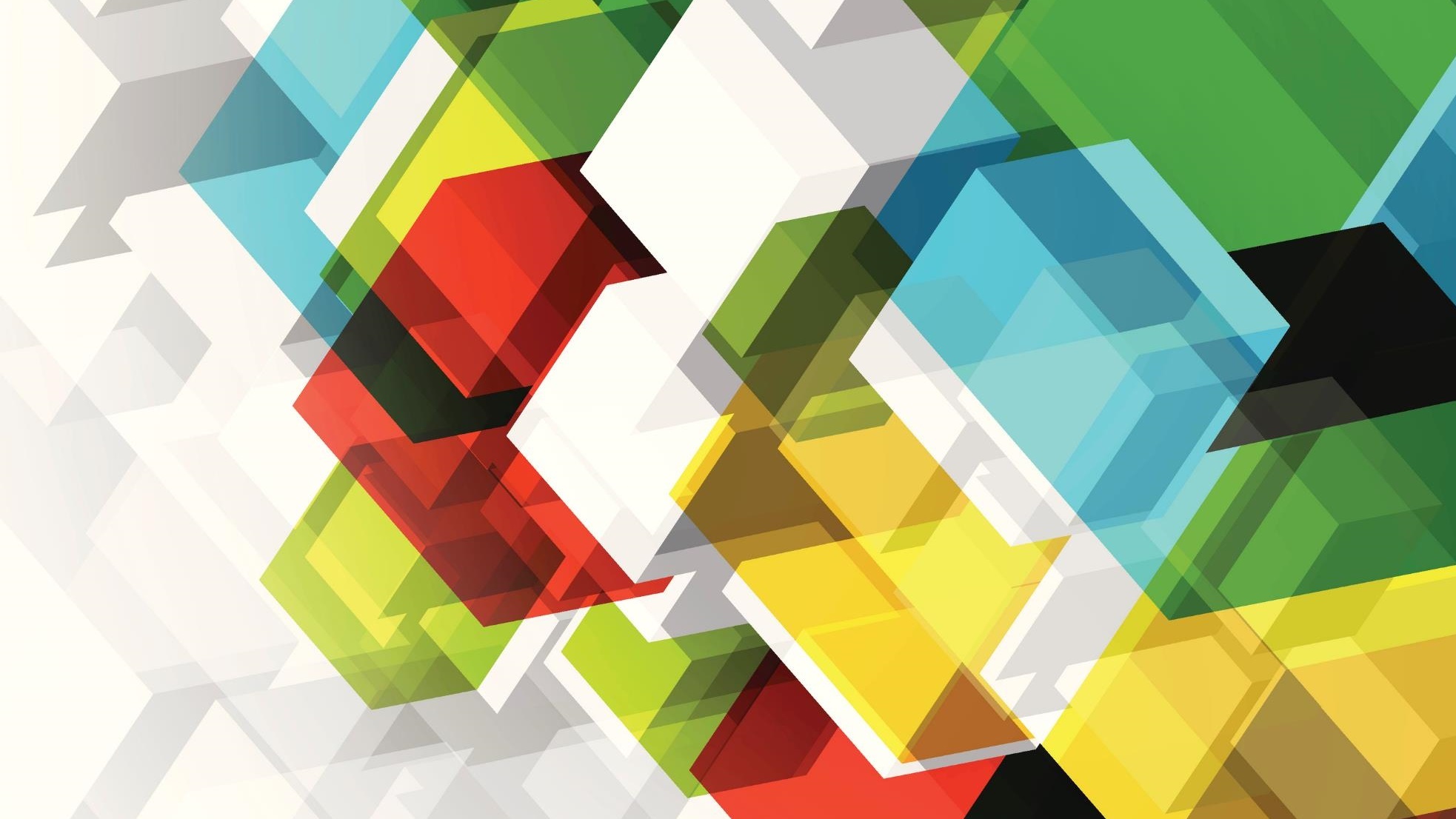 Aging
Aging and Disability Resource Connections (ADRC)— $7.5 million in 2021-22 to delay suspension of and expands ADRCs, or “No Wrong Door,” networks currently serving approximately one-third of the state to serving the entire state. 
IHSS COVID-19 Back-up Provider System—$5.3 million in 2021-22 to extend the back-up provider system and back-up provider wage differential to avoid disruptions to caregiving until December 2021.
[Speaker Notes: Aging and Disability Resource Connections (ADRC)—The Budget delays suspension of and expands ADRCs, or “No Wrong Door,” networks currently serving approximately one-third of the state to serving the entire state. These centers provide people with “one stop” telephone and online access to information and assistance with aging, disability, and Alzheimer’s, in multiple languages and with cultural competencies. The Budget provides $7.5 million in 2021-22, half-year funding of $5 million in 2022-23, and is subject to suspension on December 31, 2022. 
• IHSS COVID-19 Back-up Provider System—The Budget includes $5.3 million one-time General Fund in 2021-22 to extend the back-up provider system and back-up provider wage differential to avoid disruptions to caregiving until December 2021. The Administration will evaluate the need of an IHSS provider backup system for severely impaired individuals as the state recovers from the effects of the COVID-19 Pandemic.]
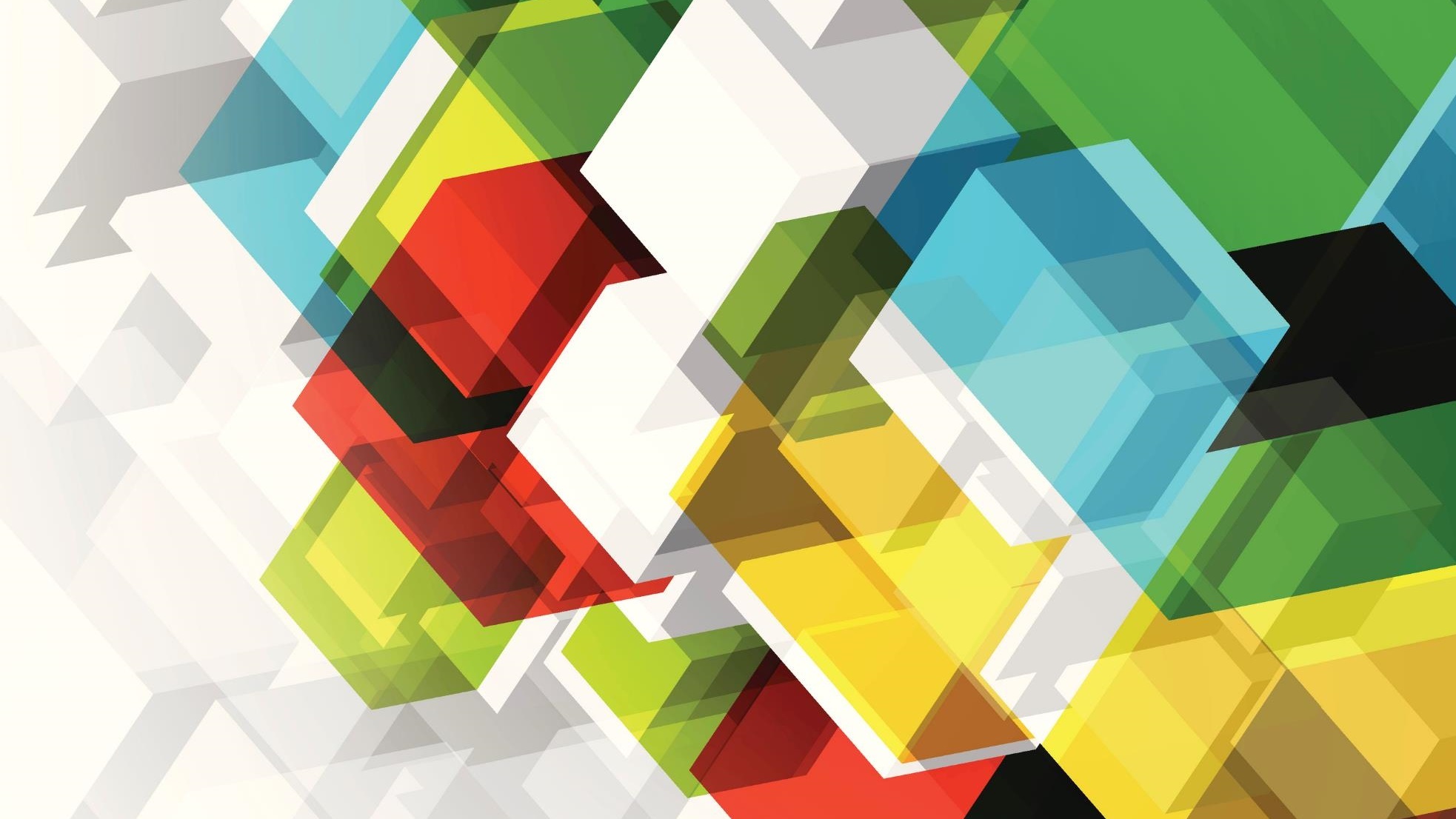 Alzheimer
$5 million one-time General Fund for a public education campaign on brain health; 
$4 million one-time General Fund for new training and certification for caregivers; 
$2 million one-time General Fund for expanded training in standards of care for health care providers; 
$2 million one-time General Fund for grants to communities to become dementia-friendly; 
and $4 million one-time General Fund for research to strengthen California’s leadership on disparities and equity in Alzheimer’s.
[Speaker Notes: EQUITABLE PATH FORWARD ON ALZHEIMER’S The Budget proposes a comprehensive and coordinated approach to Alzheimer’s with an emphasis on communities of color and on women, who are disproportionately susceptible to the disease and the primary providers of caregiving. Investments to be administered by the Department of Public Health are five-pronged: $5 million one-time General Fund for a public education campaign on brain health; $4 million one-time HEALTH AND HUMAN SERVICES Version number vc7eC2BWu1PG 100 GOVERNOR'S BUDGET SUMMARY — 2021-22 General Fund for new training and certification for caregivers; $2 million one-time General Fund for expanded training in standards of care for health care providers; $2 million one-time General Fund for grants to communities to become dementia-friendly; and $4 million one-time General Fund for research to strengthen California’s leadership on disparities and equity in Alzheimer’s.]
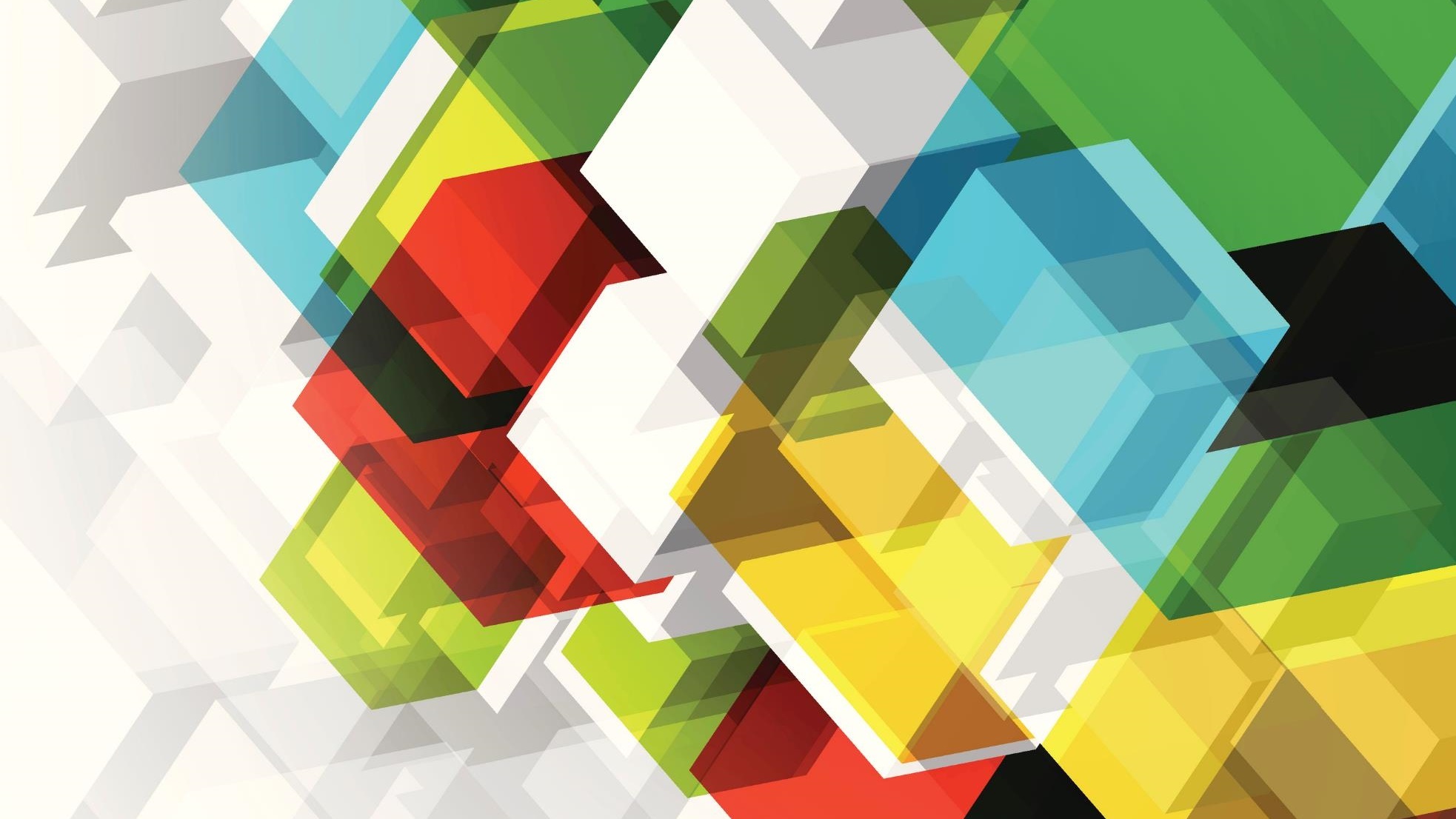 Student Mental Health
Student MH: 
$400 million to implement an incentive program through Medi-Cal managed care plans, in coordination with county behavioral health departments and schools. 
This innovative effort seeks to build infrastructure, partnerships, and capacity statewide to increase the number of students receiving preventive and early intervention behavioral health services from schools, providers in schools, or school-based health centers.
[Speaker Notes: STUDENT MENTAL HEALTH COVID-19 stay-at-home orders and school closures have impacted students and caused additional stress and anxiety. Early identification and treatment through school-based, or school-linked, services can reduce emergency room visits, crisis situations, inpatient stays, placement in high-cost special education settings, and out of home placement. The Budget includes one-time $400 million ($200 million General Fund), available over multiple years, for the Department of Health Care Services to implement an incentive program through Medi-Cal managed care plans, in coordination with county behavioral health departments and schools. This innovative effort seeks to build infrastructure, partnerships, and capacity statewide to increase the number of students receiving preventive and early intervention behavioral health services from schools, providers in schools, or school-based health centers. Additionally, the Budget includes $25 million one-time Mental Health Services Fund, available over five years, for the Mental Health Services Oversight and Accountability Commission to augment the Mental Health Student Services Act Partnership Grant Version number vc7eC2BWu1PG HEALTH AND HUMAN SERVICES GOVERNOR'S BUDGET SUMMARY — 2021-22 101 Program, which funds partnerships between county mental health plans and school districts. Further, the Budget includes $25 million ongoing Proposition 98 General Fund to fund innovative partnerships with county behavioral health departments to support student mental health services. This funding would be provided to local educational agencies as a match to funding in county Mental Health Services Act (MHSA) spending plans dedicated to the mental health needs of students. See the K-12 Education Chapter for additional information.]
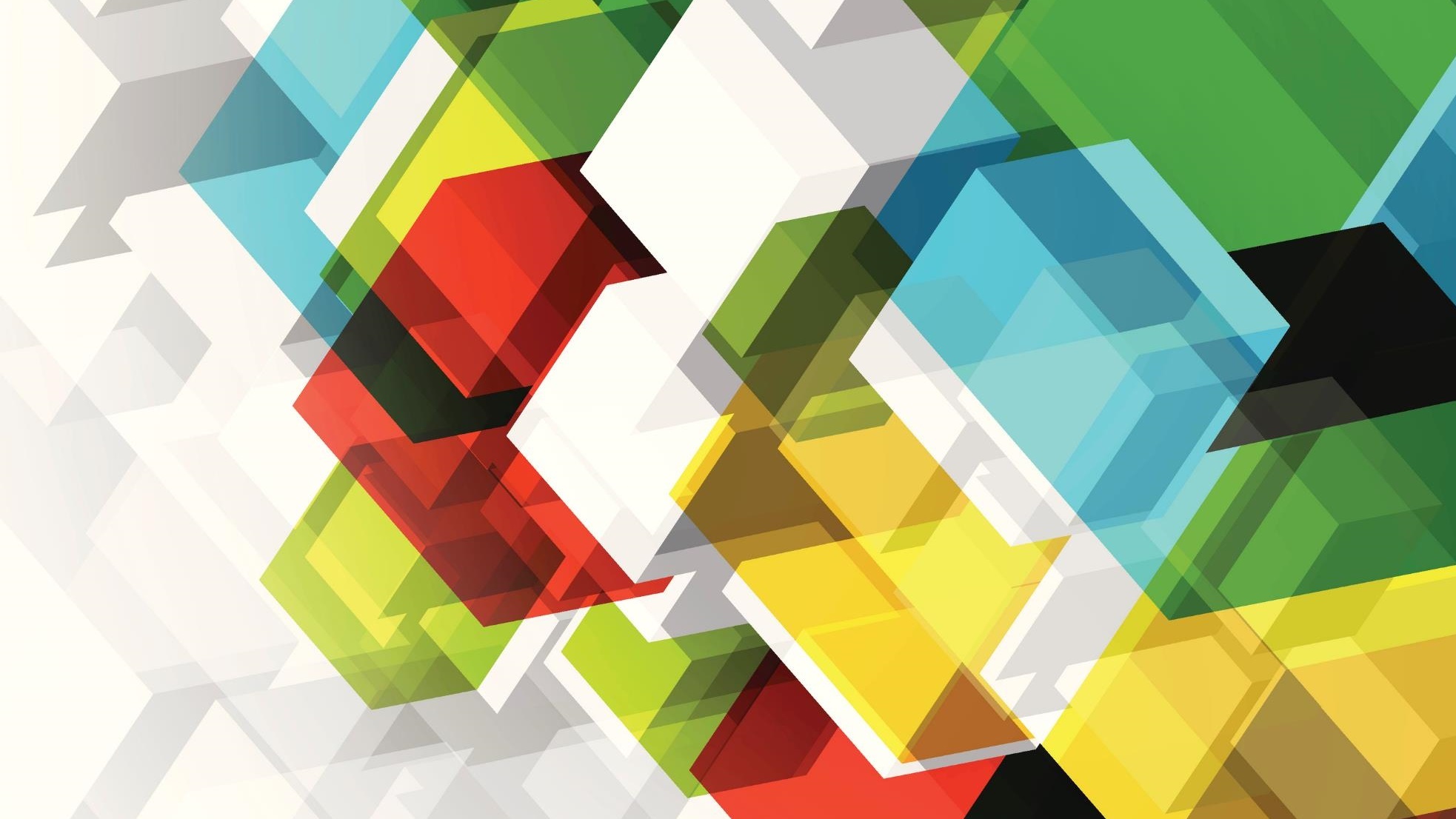 Student Mental Health
Student MH: 
$25 million one-time Mental Health Services Fund, available over five years, for the Mental Health Services Oversight and Accountability Commission to augment the Mental Health Student Services Act Partnership Grant Program, which funds partnerships between county mental health plans and school districts. 
$25 million ongoing Proposition 98 General Fund to fund innovative partnerships with county behavioral health departments to support student mental health services.
[Speaker Notes: STUDENT MENTAL HEALTH COVID-19 stay-at-home orders and school closures have impacted students and caused additional stress and anxiety. Early identification and treatment through school-based, or school-linked, services can reduce emergency room visits, crisis situations, inpatient stays, placement in high-cost special education settings, and out of home placement. The Budget includes one-time $400 million ($200 million General Fund), available over multiple years, for the Department of Health Care Services to implement an incentive program through Medi-Cal managed care plans, in coordination with county behavioral health departments and schools. This innovative effort seeks to build infrastructure, partnerships, and capacity statewide to increase the number of students receiving preventive and early intervention behavioral health services from schools, providers in schools, or school-based health centers. Additionally, the Budget includes $25 million one-time Mental Health Services Fund, available over five years, for the Mental Health Services Oversight and Accountability Commission to augment the Mental Health Student Services Act Partnership Grant Version number vc7eC2BWu1PG HEALTH AND HUMAN SERVICES GOVERNOR'S BUDGET SUMMARY — 2021-22 101 Program, which funds partnerships between county mental health plans and school districts. Further, the Budget includes $25 million ongoing Proposition 98 General Fund to fund innovative partnerships with county behavioral health departments to support student mental health services. This funding would be provided to local educational agencies as a match to funding in county Mental Health Services Act (MHSA) spending plans dedicated to the mental health needs of students. See the K-12 Education Chapter for additional information.]
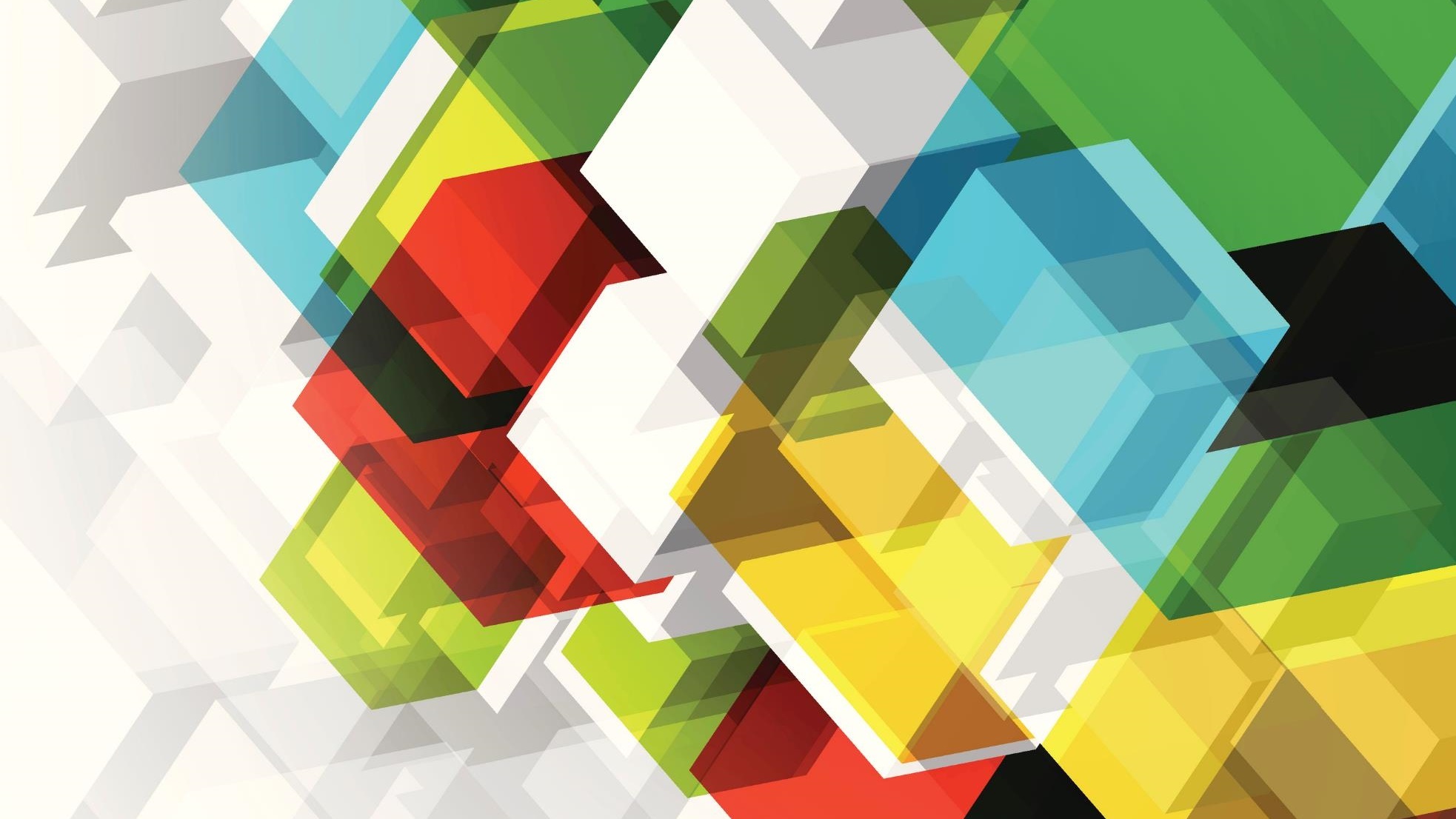 County Behavioral Health
Authorizes counties to spend down their local MHSA prudent reserves, as opposed to requesting county-by-county authority from the state. 
Authorizes counties to spend funds within the Community Services and Supports program component regardless of category restrictions to meet local needs. 
Authorizes counties to use their existing approved MHSA spending plans, if a new plan is delayed because of COVID-19-related reasons.
[Speaker Notes: STRENGTHENING COUNTY BEHAVIORAL HEALTH County behavioral health programs are supported by a combination of 2011 Realignment, MHSA, and other county funding sources, and are responsible for organizing and overseeing local mental health and substance use disorder programs, including specialty mental health for Medi-Cal and uninsured patients. Counties work with Medi-Cal managed care plans to deliver mild and moderate services and provide specialty mental health services not included in managed care plans. The Budget includes several different efforts to improve and add needed infrastructure to county behavioral health programs, including support for individuals acutely impacted by mental illness. The COVID-19 Pandemic has necessitated changes in the demand for behavioral health services and the delivery of these benefits. Therefore, the Budget proposes statutory changes to extend flexibilities in county spending of local MHSA funds that were included in the 2020 Budget Act in response to the COVID-19 Pandemic for an additional fiscal year. The statutory changes authorize counties to spend down their local MHSA prudent reserves, as opposed to requesting county-by-county authority from the state. Further, the changes authorize counties to spend funds within the Community Services and Supports program component regardless of category restrictions to meet local needs. Lastly, the changes authorize counties to use their existing approved MHSA spending plans, if a new plan is delayed because of COVID-19-related reasons. As discussed later in this chapter, the Administration is proposing the California Advancing and Innovating Medi-Cal (CalAIM) Initiative to make Medi-Cal, including behavioral health benefits, more consistent and seamless, by among other things, revising behavioral health medical necessity, implementing payment reform, and working toward administrative integration. HEALTH AND HUMAN SERVICES Version number vc7eC2BWu1PG 102 GOVERNOR'S BUDGET SUMMARY — 2021-22 The Budget also includes $750 million one-time General Fund for competitive grants to counties to acquire and rehabilitate real estate assets to expand the community continuum of behavioral health treatment resources. These community resources are needed to address individuals experiencing a crisis and are a critical component of an overarching framework to solve and not just mitigate homelessness. The Administration is also exploring opportunities to repurpose relinquished adult jail bond financing to add to this effort. See the Criminal Justice Chapter for more information. The Budget also proposes to greatly expand the community treatment programs for the felony incompetent to stand trial population. This includes a demonstration project that will streamline services to drive improved outcomes for individuals with serious mental illness and reduce recidivism in this population.]
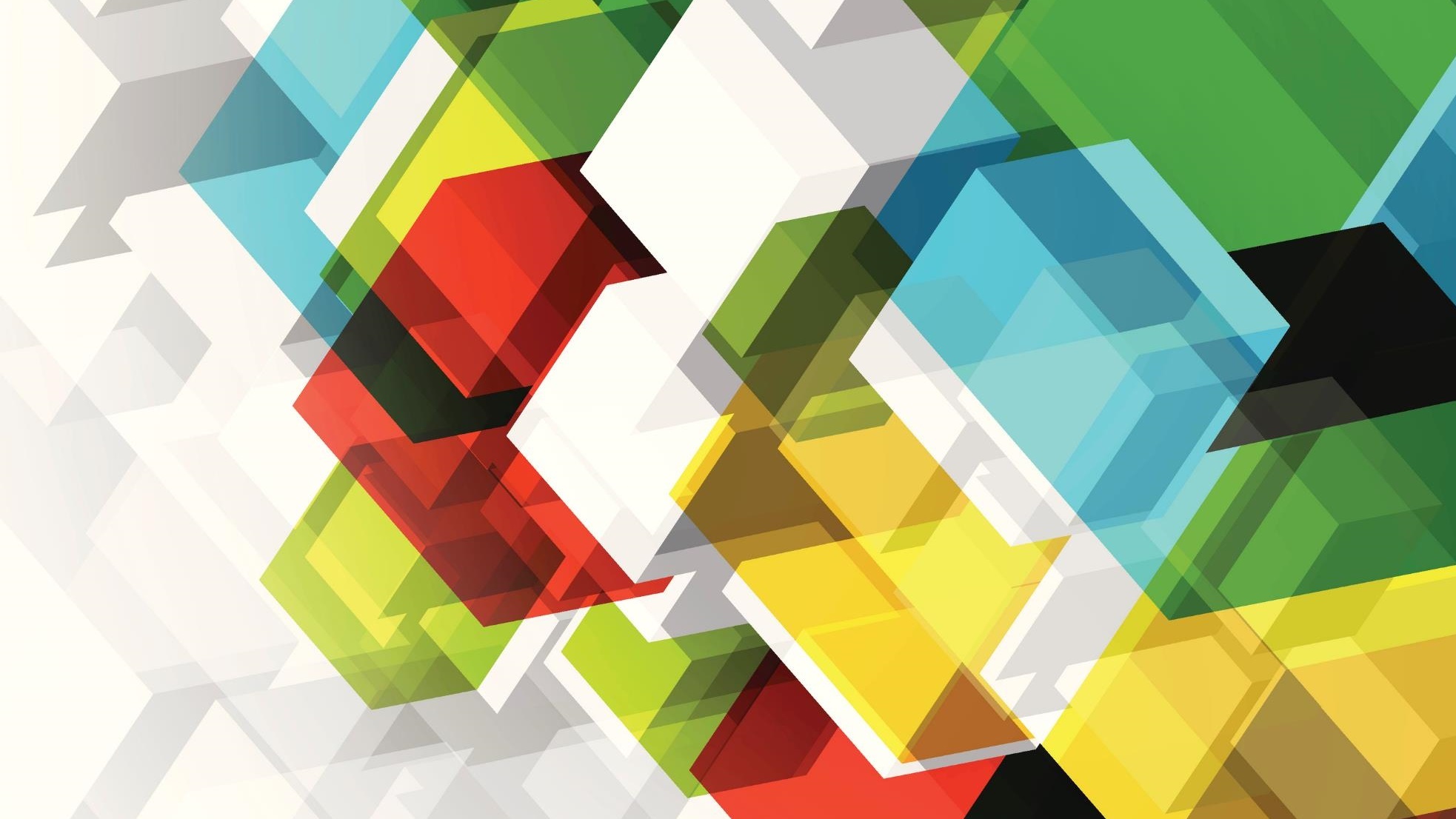 County Behavioral Health
California Advancing and Innovating Medi-Cal (CalAIM) Initiative to make Medi-Cal, including behavioral health benefits, more consistent and seamless revising behavioral health medical necessity, implementing payment reform, and working toward administrative integration. 
The Budget also includes $750 million one-time General Fund for competitive grants to counties to acquire and rehabilitate real estate assets to expand the community continuum of behavioral health treatment resources
[Speaker Notes: STRENGTHENING COUNTY BEHAVIORAL HEALTH County behavioral health programs are supported by a combination of 2011 Realignment, MHSA, and other county funding sources, and are responsible for organizing and overseeing local mental health and substance use disorder programs, including specialty mental health for Medi-Cal and uninsured patients. Counties work with Medi-Cal managed care plans to deliver mild and moderate services and provide specialty mental health services not included in managed care plans. The Budget includes several different efforts to improve and add needed infrastructure to county behavioral health programs, including support for individuals acutely impacted by mental illness. The COVID-19 Pandemic has necessitated changes in the demand for behavioral health services and the delivery of these benefits. Therefore, the Budget proposes statutory changes to extend flexibilities in county spending of local MHSA funds that were included in the 2020 Budget Act in response to the COVID-19 Pandemic for an additional fiscal year. The statutory changes authorize counties to spend down their local MHSA prudent reserves, as opposed to requesting county-by-county authority from the state. Further, the changes authorize counties to spend funds within the Community Services and Supports program component regardless of category restrictions to meet local needs. Lastly, the changes authorize counties to use their existing approved MHSA spending plans, if a new plan is delayed because of COVID-19-related reasons. As discussed later in this chapter, the Administration is proposing the California Advancing and Innovating Medi-Cal (CalAIM) Initiative to make Medi-Cal, including behavioral health benefits, more consistent and seamless, by among other things, revising behavioral health medical necessity, implementing payment reform, and working toward administrative integration. HEALTH AND HUMAN SERVICES Version number vc7eC2BWu1PG 102 GOVERNOR'S BUDGET SUMMARY — 2021-22 The Budget also includes $750 million one-time General Fund for competitive grants to counties to acquire and rehabilitate real estate assets to expand the community continuum of behavioral health treatment resources. These community resources are needed to address individuals experiencing a crisis and are a critical component of an overarching framework to solve and not just mitigate homelessness. The Administration is also exploring opportunities to repurpose relinquished adult jail bond financing to add to this effort. See the Criminal Justice Chapter for more information. The Budget also proposes to greatly expand the community treatment programs for the felony incompetent to stand trial population. This includes a demonstration project that will streamline services to drive improved outcomes for individuals with serious mental illness and reduce recidivism in this population.]
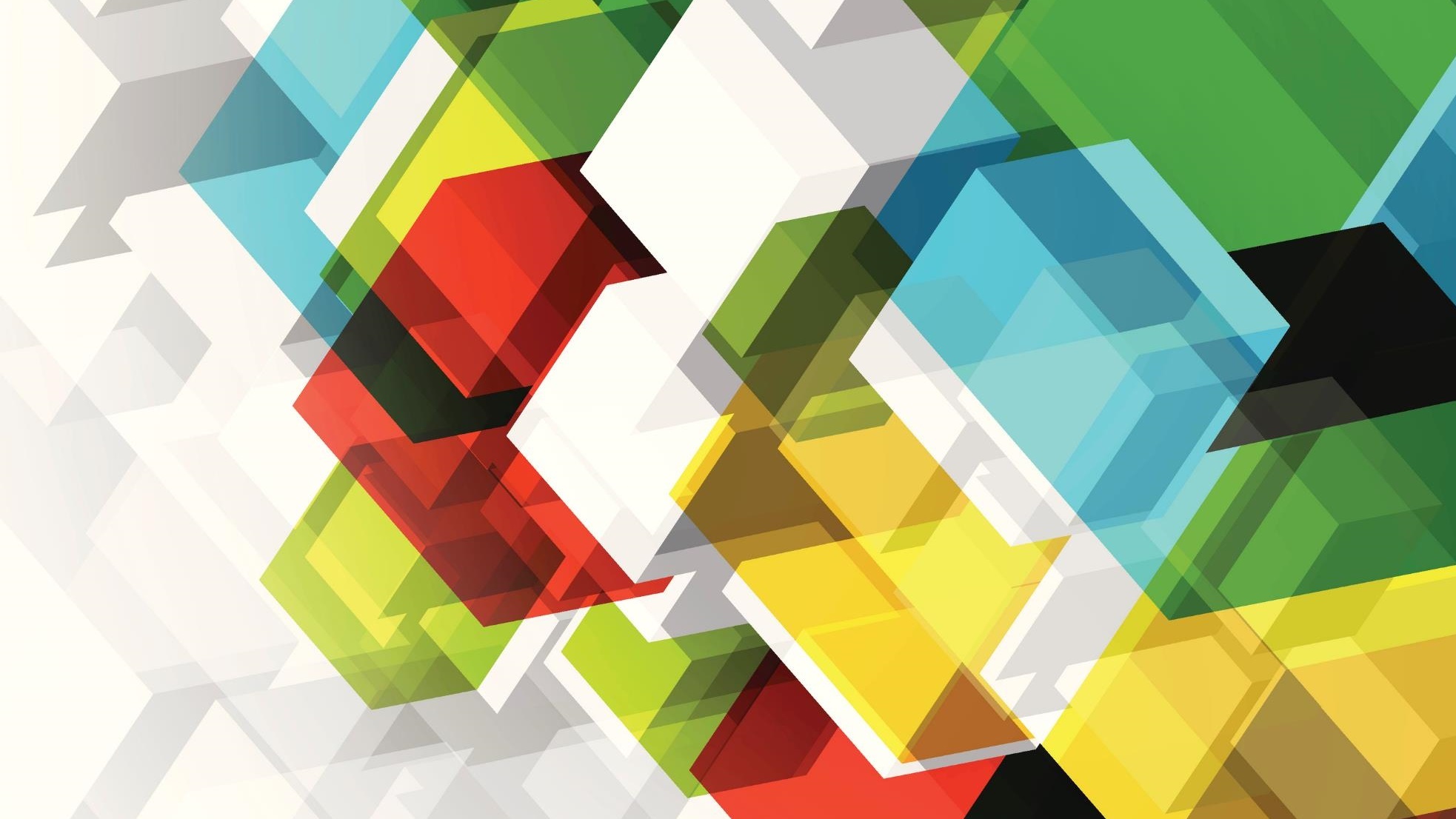 California Advancing and Innovating Medi-Cal (CALAIM)
The Budget reflects lower expenditures in the Medi-Cal program of approximately $1.2 billion General Fund in 2020-21 compared with the 2020 Budget Act. 
The Budget projects an average monthly caseload of 15.6 million beneficiaries in 2021-22, for increased caseload attributable to the COVID-19 Pandemic.
The Budget includes net costs of $1.9 billion total funds for COVID-19 impacts
The Budget includes $249.8 million General Fund $279.1 million for retroactive and ongoing dental, pharmacy, and managed care, targeted case management, and behavioral health costs associated with state-only populations.
[Speaker Notes: • 2020-21 Budget—The Budget reflects lower expenditures in the Medi-Cal program of approximately $1.2 billion General Fund in 2020-21 compared with the 2020 Budget Act. The decrease is due primarily to reduced COVID-19 caseload costs, additional enhanced Federal Medical Assistance Percentage (FMAP), reduced costs associated with the state-only claiming adjustment, and additional Hospital Quality Assurance Fee (HQAF) savings. These reduced General Fund costs are partially offset by a one-time retroactive correction to managed care rates associated with dual-eligible beneficiaries and an increase in deferred federal fund claims. • COVID-19 Medi-Cal Caseload Impacts—The Budget projects an average monthly caseload of 14 million beneficiaries in 2020-21 and 15.6 million beneficiaries in 2021-22, and includes $5.4 billion ($1.7 billion General Fund) in 2020-21 and $13.5 billion ($4.3 billion General Fund) in 2021-22 for increased caseload attributable to the COVID-19 Pandemic. Caseload is projected to peak at 16.1 million beneficiaries in January 2022, driven by the federal continuous coverage requirement related to the COVID-19 Public Health Emergency and the COVID-19 induced recession. • Additional COVID-19 Impacts—The Budget includes net costs of $1.9 billion total funds ($2 billion General Fund savings) for COVID-19 impacts, including enhanced FMAP savings, vaccine administration costs, and federal waiver flexibilities. The Version number vc7eC2BWu1PG HEALTH AND HUMAN SERVICES GOVERNOR'S BUDGET SUMMARY — 2021-22 105 Budget assumes enhanced FMAP savings and flexibilities will remain in effect through the last quarter of calendar year 2021. • State-Only Claiming Adjustment—The Budget includes $249.8 million General Fund in 2020-21 and $279.1 million General Fund in 2021-22 for retroactive and ongoing dental, pharmacy, and managed care, targeted case management, and behavioral health costs associated with state-only populations. • Medi-Cal Rx—The Budget includes costs of $219.9 million ($70.2 million General Fund) in 2020-21 and savings of $612.7 million ($238.2 million General Fund) in 2021-22 associated with the carve-out of the Medi-Cal pharmacy benefit from managed care to fee-for-service, effective April 1, 2021. Full annual savings are projected to be approximately $1.2 billion ($419 million General Fund) by 2023-24. • Reinstatement of Adult Acetaminophen and Cough/Cold Products—The Budget reflects annual savings of $21 million ($7.8 million General Fund) to reinstate over-the-counter adult acetaminophen and cough/cold products as covered Medi-Cal benefits effective July 1, 2021. Coverage of these products was temporarily reinstated effective March 1, 2020, as part of the state’s federally approved COVID-19 waiver flexibilities. • Medi-Cal Coverage of Continuous Glucose Monitors—The Budget includes $12 million ($4.2 million General Fund) in 2021-22 and ongoing to add continuous glucose monitors as a covered Medi-Cal benefit for adult individuals with type 1 diabetes, effective January 1, 2022. This proposal increases health equity. • Telehealth Flexibilities in Medi-Cal—The Budget includes $94.8 million ($34 million General Fund) ongoing to expand and make permanent certain telehealth flexibilities authorized during COVID-19 for Medi-Cal providers, and to add remote patient monitoring as a new covered benefit, effective July 1, 2021. This effort will expand access to preventative services and improve health outcomes, thereby increasing health equity. • County Administration—The Budget includes an ongoing increase of $65.4 million ($22.9 million General Fund) in 2021-22 for county eligibility determination activities based on growth in the California Consumer Price Index.]
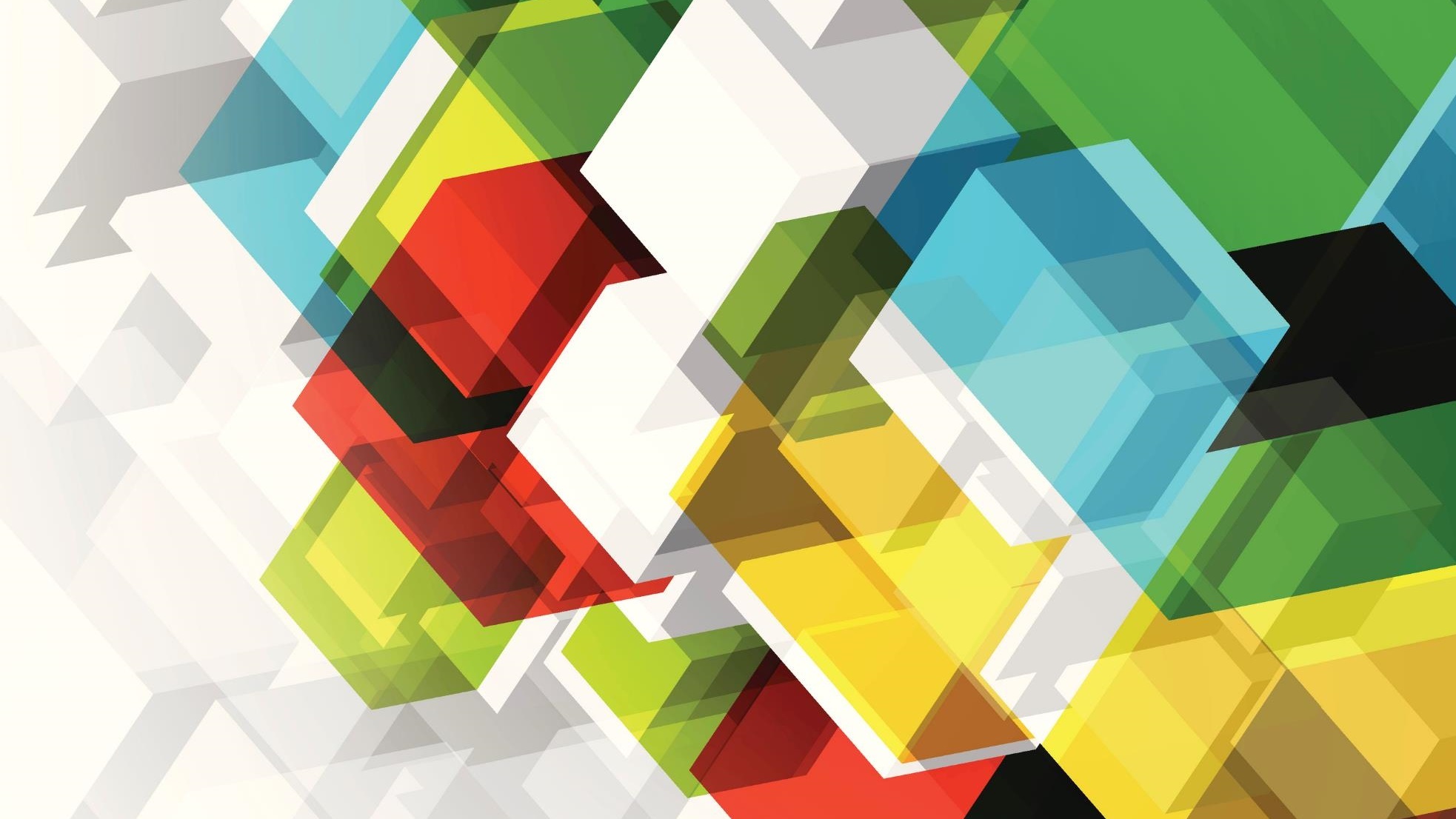 California Advancing and Innovating Medi-Cal (CALAIM)
Medi-Cal Rx—The Budget includes savings of $612.7 million in 2021-22 associated with the carve-out of the Medi-Cal pharmacy benefit from managed care to fee-for-service, effective April 1, 2021
Reinstatement of Adult Acetaminophen and Cough/Cold Products—The Budget reflects annual savings of $21 million
Medi-Cal Coverage of Continuous Glucose Monitors—The Budget includes $12 million
Telehealth Flexibilities in Medi-Cal—The Budget includes $94.8 million ongoing to expand and make permanent certain telehealth flexibilities authorized during COVID-19 for Medi-Cal providers
[Speaker Notes: • 2020-21 Budget—The Budget reflects lower expenditures in the Medi-Cal program of approximately $1.2 billion General Fund in 2020-21 compared with the 2020 Budget Act. The decrease is due primarily to reduced COVID-19 caseload costs, additional enhanced Federal Medical Assistance Percentage (FMAP), reduced costs associated with the state-only claiming adjustment, and additional Hospital Quality Assurance Fee (HQAF) savings. These reduced General Fund costs are partially offset by a one-time retroactive correction to managed care rates associated with dual-eligible beneficiaries and an increase in deferred federal fund claims. • COVID-19 Medi-Cal Caseload Impacts—The Budget projects an average monthly caseload of 14 million beneficiaries in 2020-21 and 15.6 million beneficiaries in 2021-22, and includes $5.4 billion ($1.7 billion General Fund) in 2020-21 and $13.5 billion ($4.3 billion General Fund) in 2021-22 for increased caseload attributable to the COVID-19 Pandemic. Caseload is projected to peak at 16.1 million beneficiaries in January 2022, driven by the federal continuous coverage requirement related to the COVID-19 Public Health Emergency and the COVID-19 induced recession. • Additional COVID-19 Impacts—The Budget includes net costs of $1.9 billion total funds ($2 billion General Fund savings) for COVID-19 impacts, including enhanced FMAP savings, vaccine administration costs, and federal waiver flexibilities. The Version number vc7eC2BWu1PG HEALTH AND HUMAN SERVICES GOVERNOR'S BUDGET SUMMARY — 2021-22 105 Budget assumes enhanced FMAP savings and flexibilities will remain in effect through the last quarter of calendar year 2021. • State-Only Claiming Adjustment—The Budget includes $249.8 million General Fund in 2020-21 and $279.1 million General Fund in 2021-22 for retroactive and ongoing dental, pharmacy, and managed care, targeted case management, and behavioral health costs associated with state-only populations. • Medi-Cal Rx—The Budget includes costs of $219.9 million ($70.2 million General Fund) in 2020-21 and savings of $612.7 million ($238.2 million General Fund) in 2021-22 associated with the carve-out of the Medi-Cal pharmacy benefit from managed care to fee-for-service, effective April 1, 2021. Full annual savings are projected to be approximately $1.2 billion ($419 million General Fund) by 2023-24. • Reinstatement of Adult Acetaminophen and Cough/Cold Products—The Budget reflects annual savings of $21 million ($7.8 million General Fund) to reinstate over-the-counter adult acetaminophen and cough/cold products as covered Medi-Cal benefits effective July 1, 2021. Coverage of these products was temporarily reinstated effective March 1, 2020, as part of the state’s federally approved COVID-19 waiver flexibilities. • Medi-Cal Coverage of Continuous Glucose Monitors—The Budget includes $12 million ($4.2 million General Fund) in 2021-22 and ongoing to add continuous glucose monitors as a covered Medi-Cal benefit for adult individuals with type 1 diabetes, effective January 1, 2022. This proposal increases health equity. • Telehealth Flexibilities in Medi-Cal—The Budget includes $94.8 million ($34 million General Fund) ongoing to expand and make permanent certain telehealth flexibilities authorized during COVID-19 for Medi-Cal providers, and to add remote patient monitoring as a new covered benefit, effective July 1, 2021. This effort will expand access to preventative services and improve health outcomes, thereby increasing health equity. • County Administration—The Budget includes an ongoing increase of $65.4 million ($22.9 million General Fund) in 2021-22 for county eligibility determination activities based on growth in the California Consumer Price Index.]
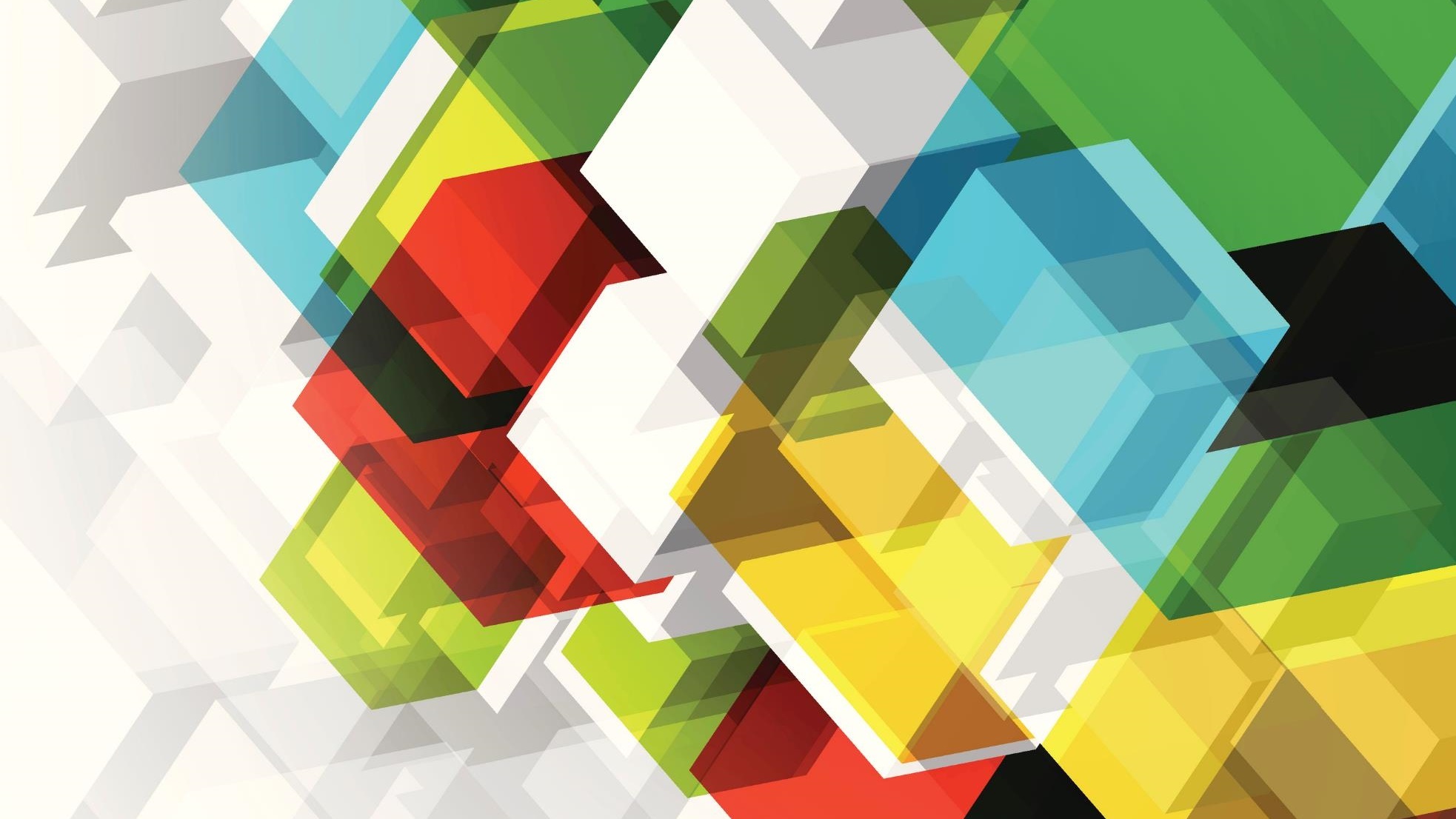 Department of Social Services (DSS): Food
The Budget includes $36.2 billion for DSS programs in 2021-22. 
Food Banks—The Budget includes $30 million one-time General Fund 
Supplemental Nutrition Benefit and Transitional Nutrition Benefit Programs Adjustment—The Budget includes $22.3 million ongoing General Fund to reflect adjusted benefit amounts mitigating the effects of the elimination of the SSI Cash-Out policy. 
California Food Assistance Program (CFAP) Emergency Allotments—The Budget includes $11.4 million one-time General Fund for CFAP households to receive the maximum allowable allotment based on household size.
[Speaker Notes: The Budget includes $36.2 billion ($14.4 billion General Fund) for DSS programs in 2021-22. Significant Adjustments: • Food Banks—The Budget includes $30 million one-time General Fund above program base funding levels for the Department of Social Services to fund existing Emergency Food Assistance Program providers, food banks, tribes, and tribal organizations to mitigate increases in food needs among low-income and food-insecure populations. The recently enacted federal COVID-19 response and relief bill includes increased benefits for CalFresh and the Emergency Food Assistance Program. • Supplemental Nutrition Benefit and Transitional Nutrition Benefit Programs Adjustment—The Budget includes $22.3 million ongoing General Fund to reflect adjusted benefit amounts mitigating the effects of the elimination of the SSI Cash-Out policy. • California Food Assistance Program (CFAP) Emergency Allotments—The Budget includes $11.4 million one-time General Fund for CFAP households to receive the maximum allowable allotment based on household size.]
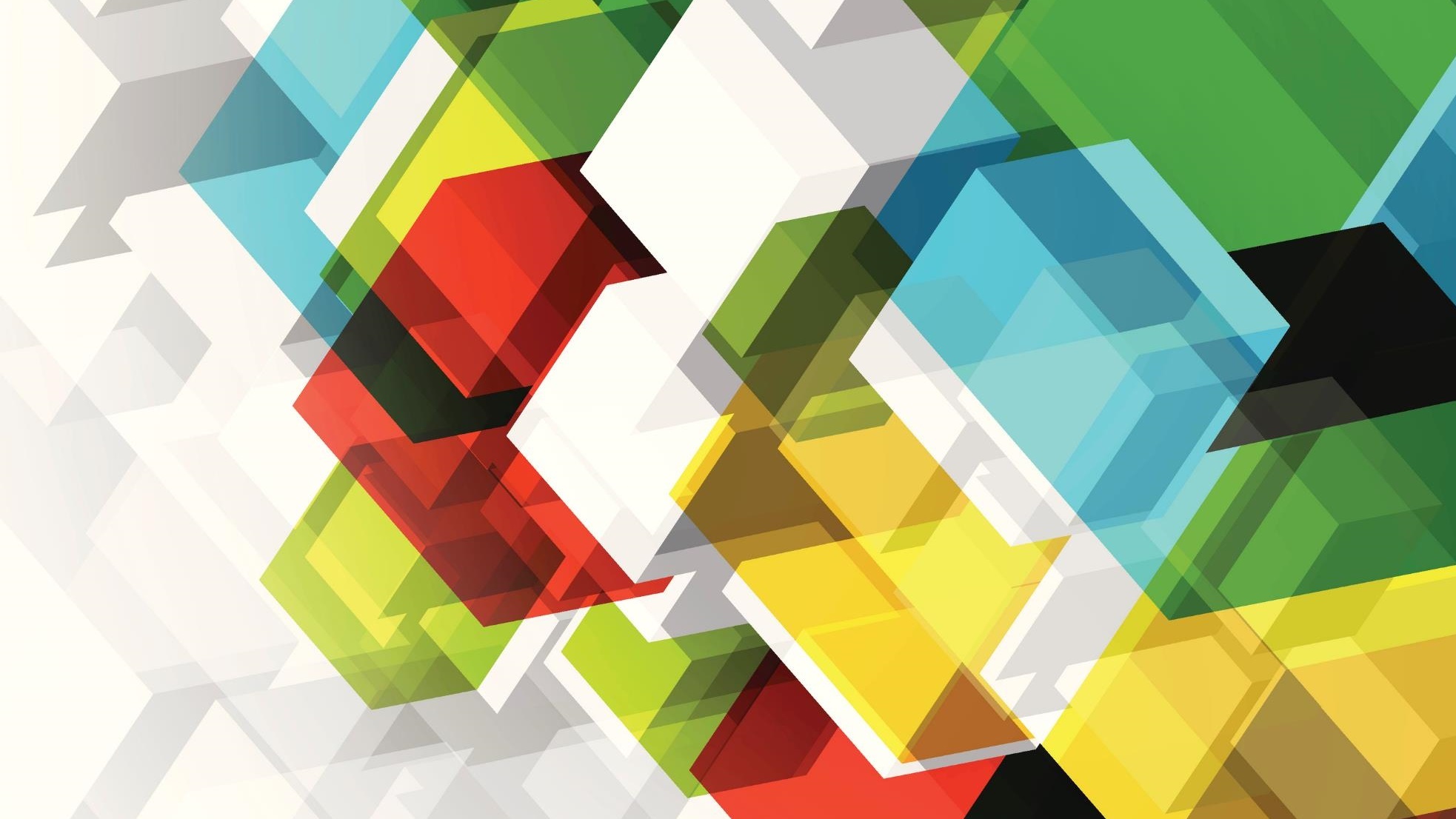 DSS: In-Home Support Services
The Budget includes $16.5 billion for the IHSS program in 2021-22, a 10-percent
Average monthly caseload in this program is estimated to be 593,000 recipients in 2021-22, a 3.9-percent increase from the revised 2020-21 projection. 
Significant Adjustments: • IHSS Service Hours Restoration—The Budget includes $449.8 million General Fund in 2021-22 and $242.6 million General Fund in 2022-23 to reflect a delay in suspending the 7-percent across-the-board reduction to IHSS service hours.
[Speaker Notes: IN-HOME SUPPORTIVE SERVICES The IHSS program provides domestic and related services such as housework, transportation, and personal care services to eligible low-income aged, blind, and disabled persons. These services are provided to assist individuals to remain safely in their homes and prevent more costly institutionalization. The Budget includes $16.5 billion ($5.3 billion General Fund) for the IHSS program in 2021-22, a 10-percent increase in General Fund costs over the revised 2020-21 level. Average monthly caseload in this program is estimated to be 593,000 recipients in 2021-22, a 3.9-percent increase from the revised 2020-21 projection. Significant Adjustments: • IHSS Service Hours Restoration—The Budget includes $449.8 million General Fund in 2021-22 and $242.6 million General Fund in 2022-23 to reflect a delay in suspending the 7-percent across-the-board reduction to IHSS service hours. The increased funding for IHSS service hours is now proposed to be suspended on December 31, 2022. The suspension will be lifted if the Administration determines Version number vc7eC2BWu1PG HEALTH AND HUMAN SERVICES GOVERNOR'S BUDGET SUMMARY — 2021-22 109 through the 2022 Budget Act process that there is sufficient General Fund revenue to support all suspended programs in the subsequent two fiscal years. • Minimum Wage—The Budget reflects $1.2 billion ($557.6 million General Fund) to support projected minimum wage increases to $14 per hour on January 1, 2021 and $15 per hour on January 1, 2022. • IHSS County Administration—The Budget no longer assumes savings to hold county administration funding at the 2019-20 level, resulting in county administration costs being updated for 2021-22 to include $17.8 million General Fund to reflect caseload and Consumer Price Index adjustments.]
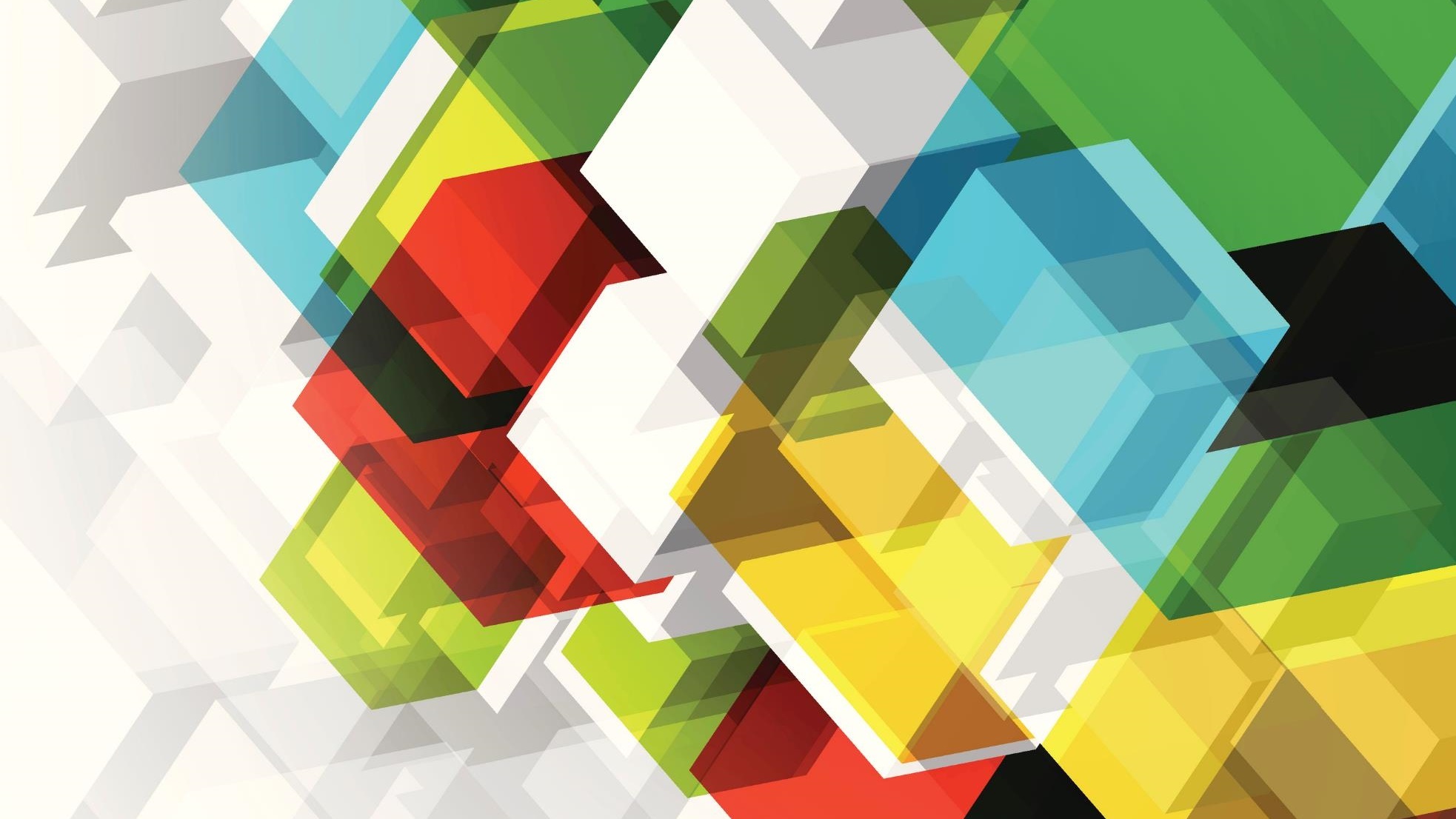 DSS: In-Home Support Services
The increased funding for IHSS service hours is now proposed to be suspended on December 31, 2022. The suspension will be lifted if the Administration determines through the 2022 Budget Act process that there is sufficient General Fund revenue to support all suspended programs in the subsequent two fiscal years. 
Minimum Wage—The Budget reflects $1.2 billion ($557.6 million General Fund) to support projected minimum wage increases to $14 per hour on January 1, 2021 and $15 per hour on January 1, 2022.
[Speaker Notes: IN-HOME SUPPORTIVE SERVICES The IHSS program provides domestic and related services such as housework, transportation, and personal care services to eligible low-income aged, blind, and disabled persons. These services are provided to assist individuals to remain safely in their homes and prevent more costly institutionalization. The Budget includes $16.5 billion ($5.3 billion General Fund) for the IHSS program in 2021-22, a 10-percent increase in General Fund costs over the revised 2020-21 level. Average monthly caseload in this program is estimated to be 593,000 recipients in 2021-22, a 3.9-percent increase from the revised 2020-21 projection. Significant Adjustments: • IHSS Service Hours Restoration—The Budget includes $449.8 million General Fund in 2021-22 and $242.6 million General Fund in 2022-23 to reflect a delay in suspending the 7-percent across-the-board reduction to IHSS service hours. The increased funding for IHSS service hours is now proposed to be suspended on December 31, 2022. The suspension will be lifted if the Administration determines Version number vc7eC2BWu1PG HEALTH AND HUMAN SERVICES GOVERNOR'S BUDGET SUMMARY — 2021-22 109 through the 2022 Budget Act process that there is sufficient General Fund revenue to support all suspended programs in the subsequent two fiscal years. • Minimum Wage—The Budget reflects $1.2 billion ($557.6 million General Fund) to support projected minimum wage increases to $14 per hour on January 1, 2021 and $15 per hour on January 1, 2022. • IHSS County Administration—The Budget no longer assumes savings to hold county administration funding at the 2019-20 level, resulting in county administration costs being updated for 2021-22 to include $17.8 million General Fund to reflect caseload and Consumer Price Index adjustments.]
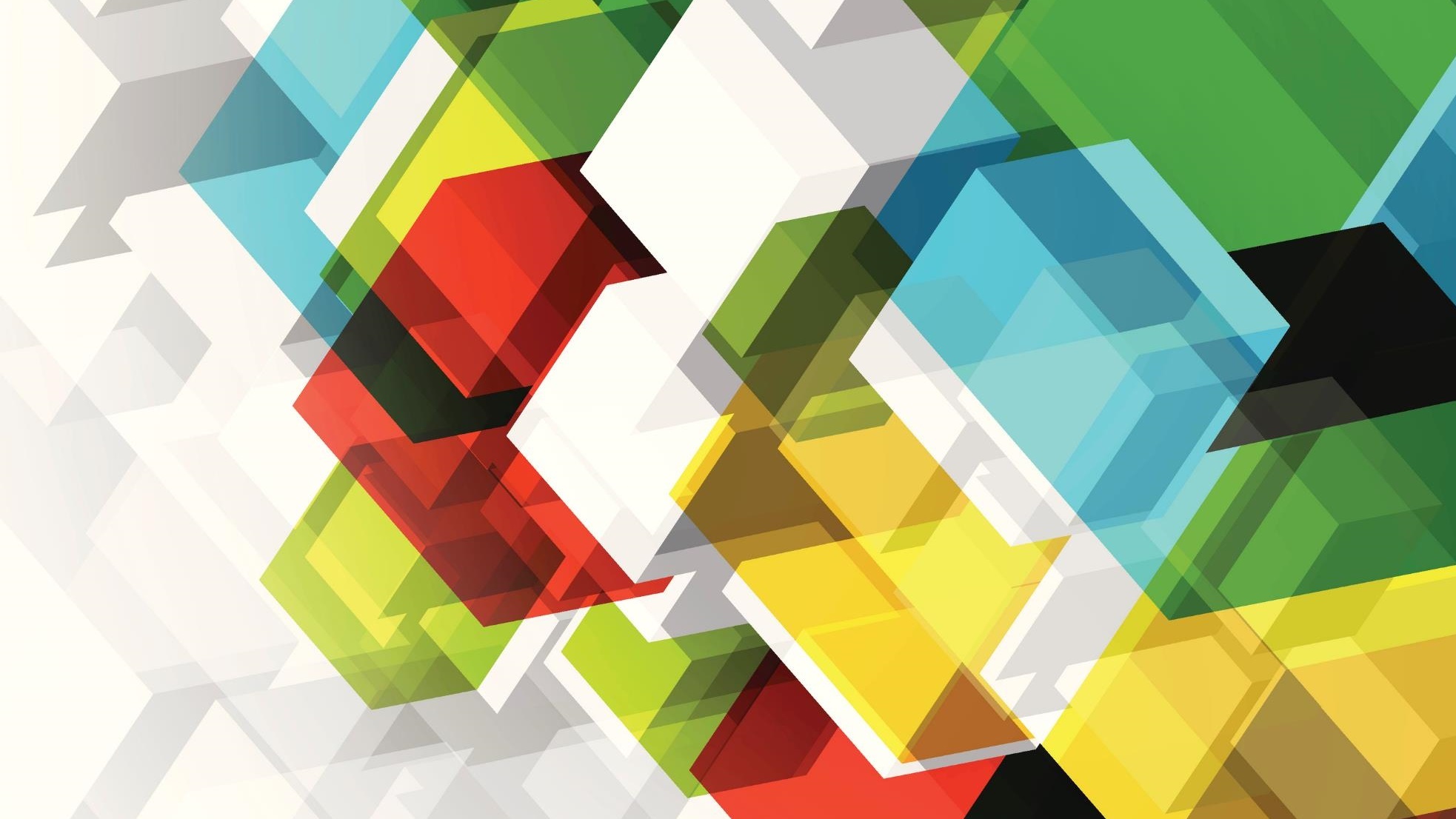 DSS: Supplemental Security Income/ State Supplementary Payment
The Budget includes $2.69 billion General Fund in 2021-22 for the SSI/SSP program. 
This represents a 0.6-percent decrease from the revised 2020-21 level. 
The average monthly caseload in this program is estimated to be 1.18 million recipients in 2021-22, a 1.1-percent decrease from the 2020-21 projection.
[Speaker Notes: SUPPLEMENTAL SECURITY INCOME/STATE SUPPLEMENTARY PAYMENT (SSI/SSP) The federal SSI program provides a monthly cash benefit to eligible aged, blind, and disabled persons who meet the program’s income and resource requirements. In California, the SSI payment is augmented with an SSP grant. These cash grants assist recipients with basic needs and living expenses. The federal Social Security Administration administers the SSI/SSP program, making eligibility determinations, computing grants, and issuing combined monthly checks to recipients. The state-only Cash Assistance Program for Immigrants (CAPI) provides monthly cash benefits to aged, blind, and disabled legal noncitizens who are ineligible for SSI/SSP due solely to their immigration status. The Budget includes $2.69 billion General Fund in 2021-22 for the SSI/SSP program. This represents a 0.6-percent decrease from the revised 2020-21 level. The average monthly caseload in this program is estimated to be 1.18 million recipients in 2021-22, a 1.1-percent decrease from the 2020-21 projection. The SSI/SSP caseload consists of 69.4 percent persons with disabilities, 29.3 percent persons who are aged, and 1.4 percent blind. Effective January 2021, the maximum SSI/SSP grant levels are $955 per month for individuals and $1,598 per month for couples. The projected growth in the Consumer Price Index is 2.2 percent for 2022. As a result, the maximum SSI/SSP monthly grant levels will increase by approximately $17 and $26 for individuals and couples, respectively, effective January 2021. CAPI benefits are equivalent to SSI/SSP benefits.]
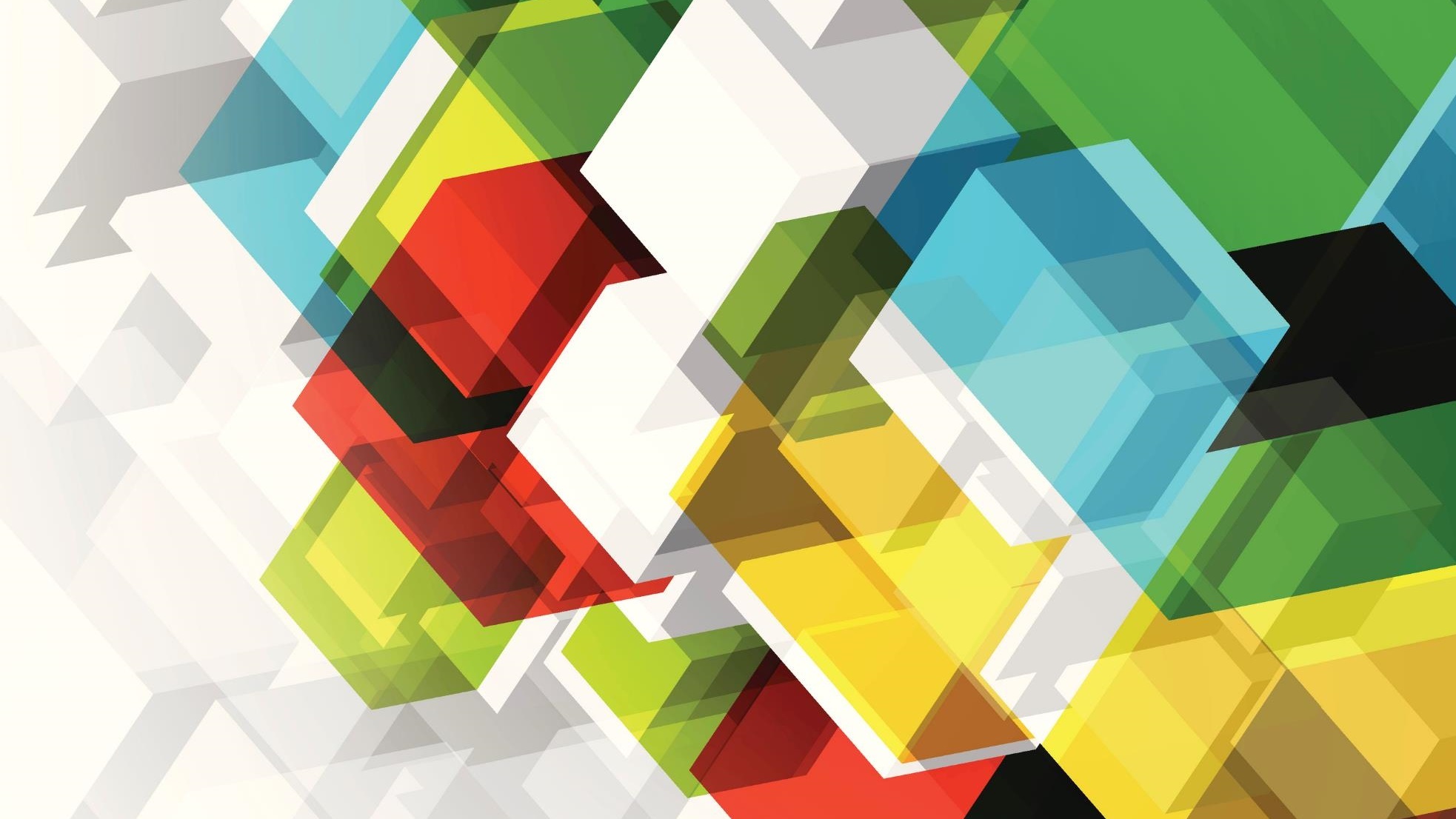 DSS: Supplemental Security Income/ State Supplementary Payment
The SSI/SSP caseload consists of 69.4 percent persons with disabilities, 29.3 percent persons who are aged, and 1.4 percent blind.
Effective January 2021, the maximum SSI/SSP grant levels are $955 per month for individuals and $1,598 per month for couples. 
The projected growth in the Consumer Price Index is 2.2 percent for 2022. As a result, the maximum SSI/SSP monthly grant levels will increase by approximately $17 and $26 for individuals and couples, respectively, effective January 2021. CAPI benefits are equivalent to SSI/SSP benefits.
[Speaker Notes: SUPPLEMENTAL SECURITY INCOME/STATE SUPPLEMENTARY PAYMENT (SSI/SSP) The federal SSI program provides a monthly cash benefit to eligible aged, blind, and disabled persons who meet the program’s income and resource requirements. In California, the SSI payment is augmented with an SSP grant. These cash grants assist recipients with basic needs and living expenses. The federal Social Security Administration administers the SSI/SSP program, making eligibility determinations, computing grants, and issuing combined monthly checks to recipients. The state-only Cash Assistance Program for Immigrants (CAPI) provides monthly cash benefits to aged, blind, and disabled legal noncitizens who are ineligible for SSI/SSP due solely to their immigration status. The Budget includes $2.69 billion General Fund in 2021-22 for the SSI/SSP program. This represents a 0.6-percent decrease from the revised 2020-21 level. The average monthly caseload in this program is estimated to be 1.18 million recipients in 2021-22, a 1.1-percent decrease from the 2020-21 projection. The SSI/SSP caseload consists of 69.4 percent persons with disabilities, 29.3 percent persons who are aged, and 1.4 percent blind. Effective January 2021, the maximum SSI/SSP grant levels are $955 per month for individuals and $1,598 per month for couples. The projected growth in the Consumer Price Index is 2.2 percent for 2022. As a result, the maximum SSI/SSP monthly grant levels will increase by approximately $17 and $26 for individuals and couples, respectively, effective January 2021. CAPI benefits are equivalent to SSI/SSP benefits.]
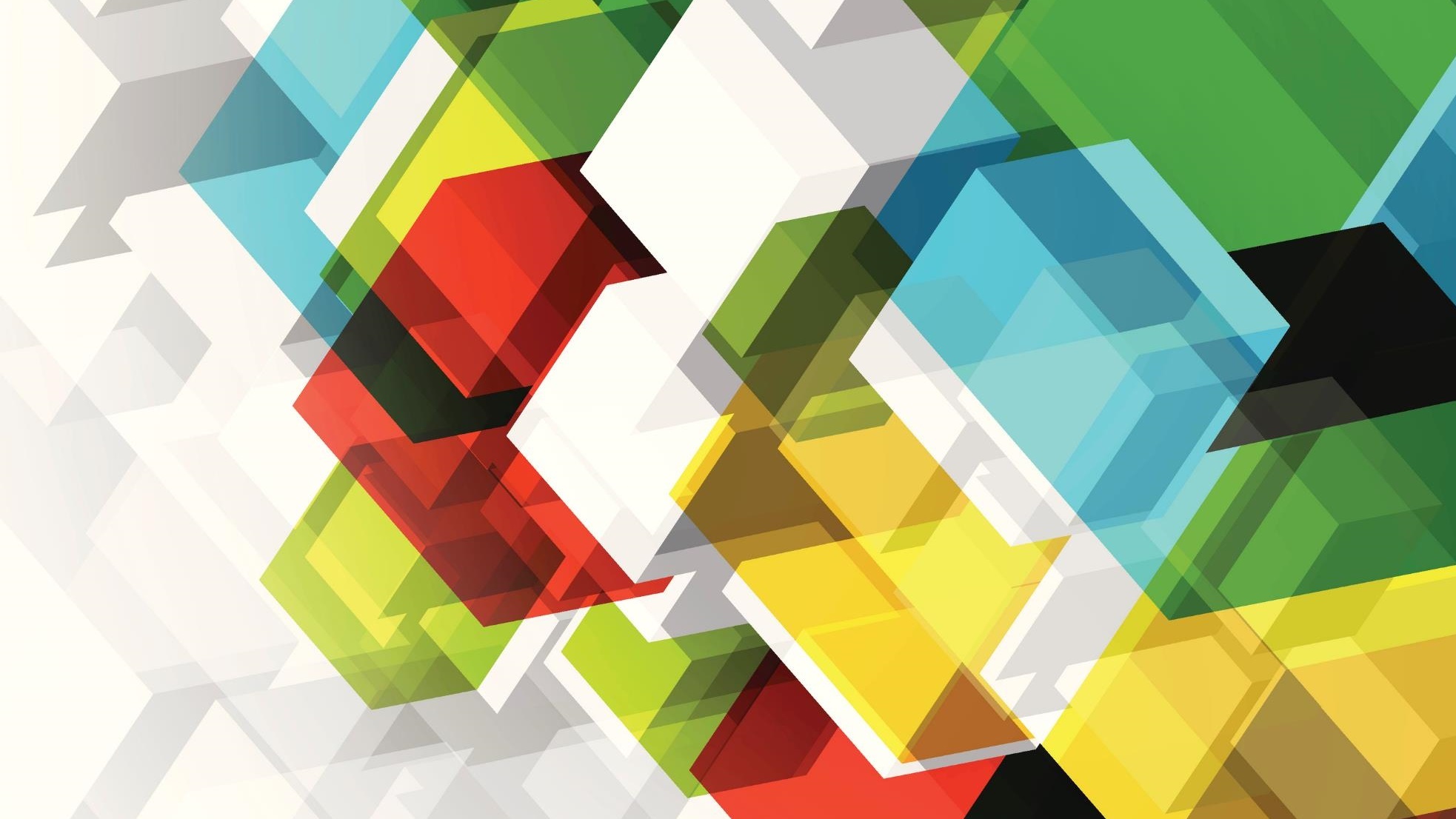 DSS: Children Services
The Budget includes $700.1 million General Fund in 2021-22 for services to children and families in these programs, 
a decrease of $22.6 million General Fund, or 3.1 percent, compared to the 2020 Budget Act.
[Speaker Notes: CHILDREN'S PROGRAMS Child Welfare Services include family support and maltreatment prevention services, child protective services, foster care services, and adoptions. California's child welfare system provides a continuum of services to children who are either at risk of or have suffered abuse and neglect. Program success is measured in terms of improving the safety, permanence, and well-being of children and families served. The Budget includes $700.1 million General Fund in 2021-22 for services to children and families in these programs, a decrease of $22.6 million General Fund, or 3.1 percent, compared to the 2020 Budget Act. When federal and 1991 and 2011 Realignment funds are included, total funding for children’s programs is in excess of $8.9 billion in 2021-22. The net decrease is primarily attributable to decreased caseload under the Continuum of Care Reform and one-time funding related to child welfare services included in the 2020 Budget Act. Significant Adjustments: • COVID-19 Related Supports for Child Welfare Services—The Budget includes $61.1 million General Fund in 2021-22 to support services related to quarantine needs for foster youth and caregivers, temporary extension of assistance payments to emergency caregivers, support to Family Resource Centers, state–administered contracts for youth and family helplines, provision of laptops and cellular phones to foster youth, assistance to families with youth who are at-risk of entering foster care, and temporary provision of assistance payments to youth who turn 21 years of age while in extended foster care after April 17, 2020, through December 31, 2021, and for any nonminor dependent who met eligibility requirements for the Extended Foster Care program and lost their employment or has experienced a disruption in their education program resulting from COVID-19, and cannot otherwise meet any of the participation requirements. • Federal Family First Prevention Services Act Implementation—The Budget includes $61.1 million ($42.7 million General Fund) to begin implementation of Part IV of the federal Family First Prevention Services Act (FFPSA). FFPSA Part IV sets out new criteria for non-foster home placement settings eligible for federal Title IV-E Foster Care maintenance payments. • Child Welfare Workforce Development—The Budget includes $10.1 million ($5.9 million General Fund) ongoing to establish an additional child welfare social workers regional training academy in northern California (bringing the statewide total to five academies), increase ongoing training for social workers and supervisors, assess training effectiveness, and modernize how social worker training is monitored and used to inform workforce development planning. Version number vc7eC2BWu1PG HEALTH AND HUMAN SERVICES GOVERNOR'S BUDGET SUMMARY — 2021-22 111 • Delay Suspension of Various Children’s Issues—The Budget proposes to extend the temporary augmentation to the Emergency Child Care Bridge Program, foster family agencies, Child Welfare Public Health Nursing Early Intervention Program, and the Family Urgent Response System from December 31, 2021, to December 31, 2022. Estimated costs to delay the suspension in 2021-22 are $54.5 million General Fund. The suspension will be lifted if the Administration determines through the 2022 Budget Act process that there is sufficient General Fund revenue to support all suspended programs in the subsequent two fiscal years. • Youth Returning from Out of State—In partnership with the Legislature, $5.2 million one-time General Fund was allocated in December 2020 for the Department of Social Services to support youth in their transition back to California. These resources are supporting county capacity building and supportive services for the returned youth, COVID-related quarantine costs, and technical assistance to support counties in placing the returning youth.]
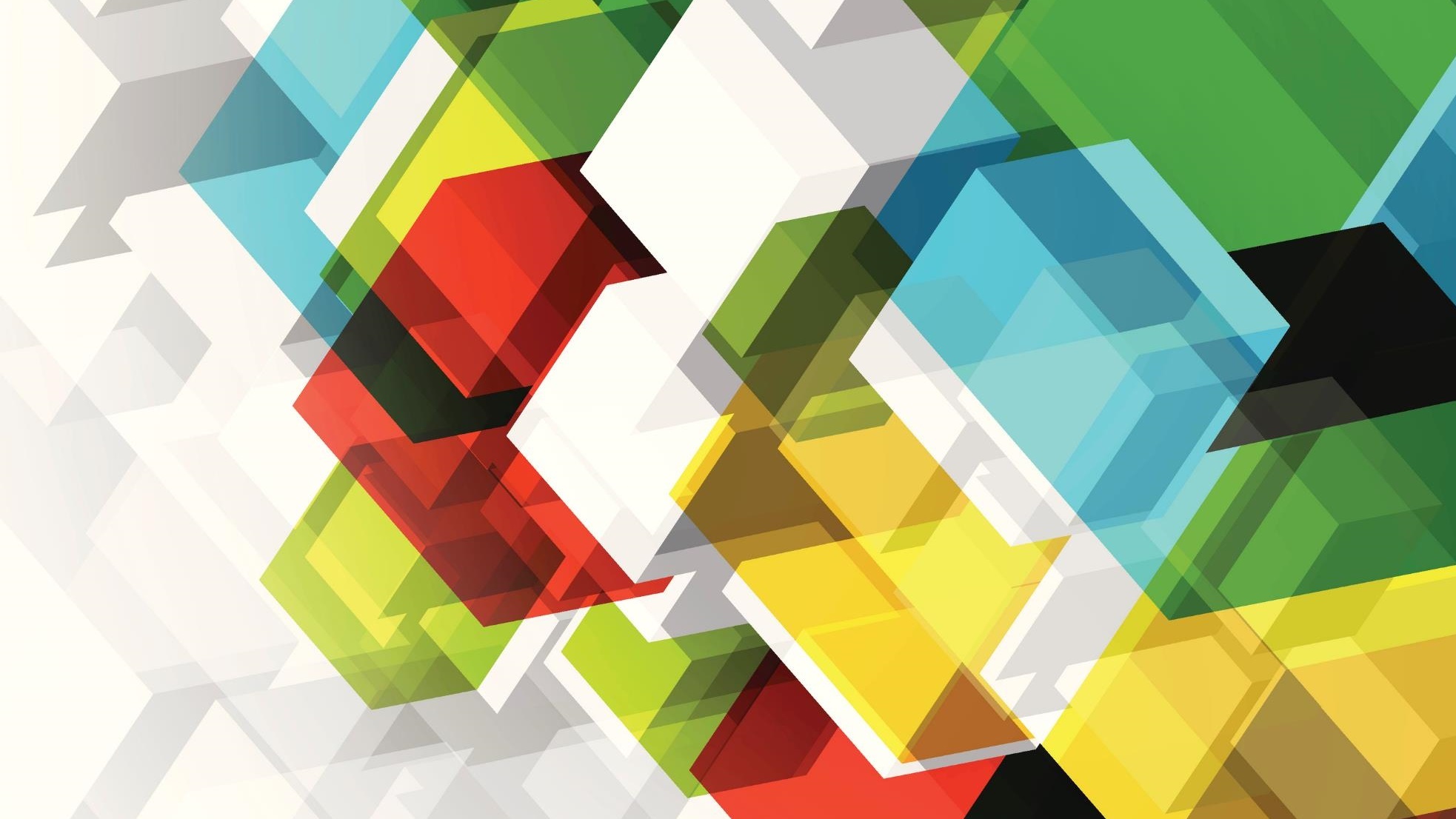 DSS: Children Services
The Budget includes $61.1 million General Fund in 2021-22 
to support services related to quarantine needs for foster youth and caregivers, 
temporary extension of assistance payments to emergency caregivers,
 support to Family Resource Centers, 
state–administered contracts for youth and family helplines, provision of laptops and cellular phones to foster youth, assistance to families with youth who are at-risk of entering foster care, and temporary provision of assistance payments to youth who turn 21 years of age while in extended foster care after April 17, 2020, through December 31, 2021,
[Speaker Notes: CHILDREN'S PROGRAMS Child Welfare Services include family support and maltreatment prevention services, child protective services, foster care services, and adoptions. California's child welfare HEALTH AND HUMAN SERVICES Version number vc7eC2BWu1PG 110 GOVERNOR'S BUDGET SUMMARY — 2021-22 system provides a continuum of services to children who are either at risk of or have suffered abuse and neglect. Program success is measured in terms of improving the safety, permanence, and well-being of children and families served. The Budget includes $700.1 million General Fund in 2021-22 for services to children and families in these programs, a decrease of $22.6 million General Fund, or 3.1 percent, compared to the 2020 Budget Act. When federal and 1991 and 2011 Realignment funds are included, total funding for children’s programs is in excess of $8.9 billion in 2021-22. The net decrease is primarily attributable to decreased caseload under the Continuum of Care Reform and one-time funding related to child welfare services included in the 2020 Budget Act. Significant Adjustments: • COVID-19 Related Supports for Child Welfare Services—The Budget includes $61.1 million General Fund in 2021-22 to support services related to quarantine needs for foster youth and caregivers, temporary extension of assistance payments to emergency caregivers, support to Family Resource Centers, state–administered contracts for youth and family helplines, provision of laptops and cellular phones to foster youth, assistance to families with youth who are at-risk of entering foster care, and temporary provision of assistance payments to youth who turn 21 years of age while in extended foster care after April 17, 2020, through December 31, 2021, and for any nonminor dependent who met eligibility requirements for the Extended Foster Care program and lost their employment or has experienced a disruption in their education program resulting from COVID-19, and cannot otherwise meet any of the participation requirements. • Federal Family First Prevention Services Act Implementation—The Budget includes $61.1 million ($42.7 million General Fund) to begin implementation of Part IV of the federal Family First Prevention Services Act (FFPSA). FFPSA Part IV sets out new criteria for non-foster home placement settings eligible for federal Title IV-E Foster Care maintenance payments. • Child Welfare Workforce Development—The Budget includes $10.1 million ($5.9 million General Fund) ongoing to establish an additional child welfare social workers regional training academy in northern California (bringing the statewide total to five academies), increase ongoing training for social workers and supervisors, assess training effectiveness, and modernize how social worker training is monitored and used to inform workforce development planning. Version number vc7eC2BWu1PG HEALTH AND HUMAN SERVICES GOVERNOR'S BUDGET SUMMARY — 2021-22 111 • Delay Suspension of Various Children’s Issues—The Budget proposes to extend the temporary augmentation to the Emergency Child Care Bridge Program, foster family agencies, Child Welfare Public Health Nursing Early Intervention Program, and the Family Urgent Response System from December 31, 2021, to December 31, 2022. Estimated costs to delay the suspension in 2021-22 are $54.5 million General Fund. The suspension will be lifted if the Administration determines through the 2022 Budget Act process that there is sufficient General Fund revenue to support all suspended programs in the subsequent two fiscal years. • Youth Returning from Out of State—In partnership with the Legislature, $5.2 million one-time General Fund was allocated in December 2020 for the Department of Social Services to support youth in their transition back to California. These resources are supporting county capacity building and supportive services for the returned youth, COVID-related quarantine costs, and technical assistance to support counties in placing the returning youth.]
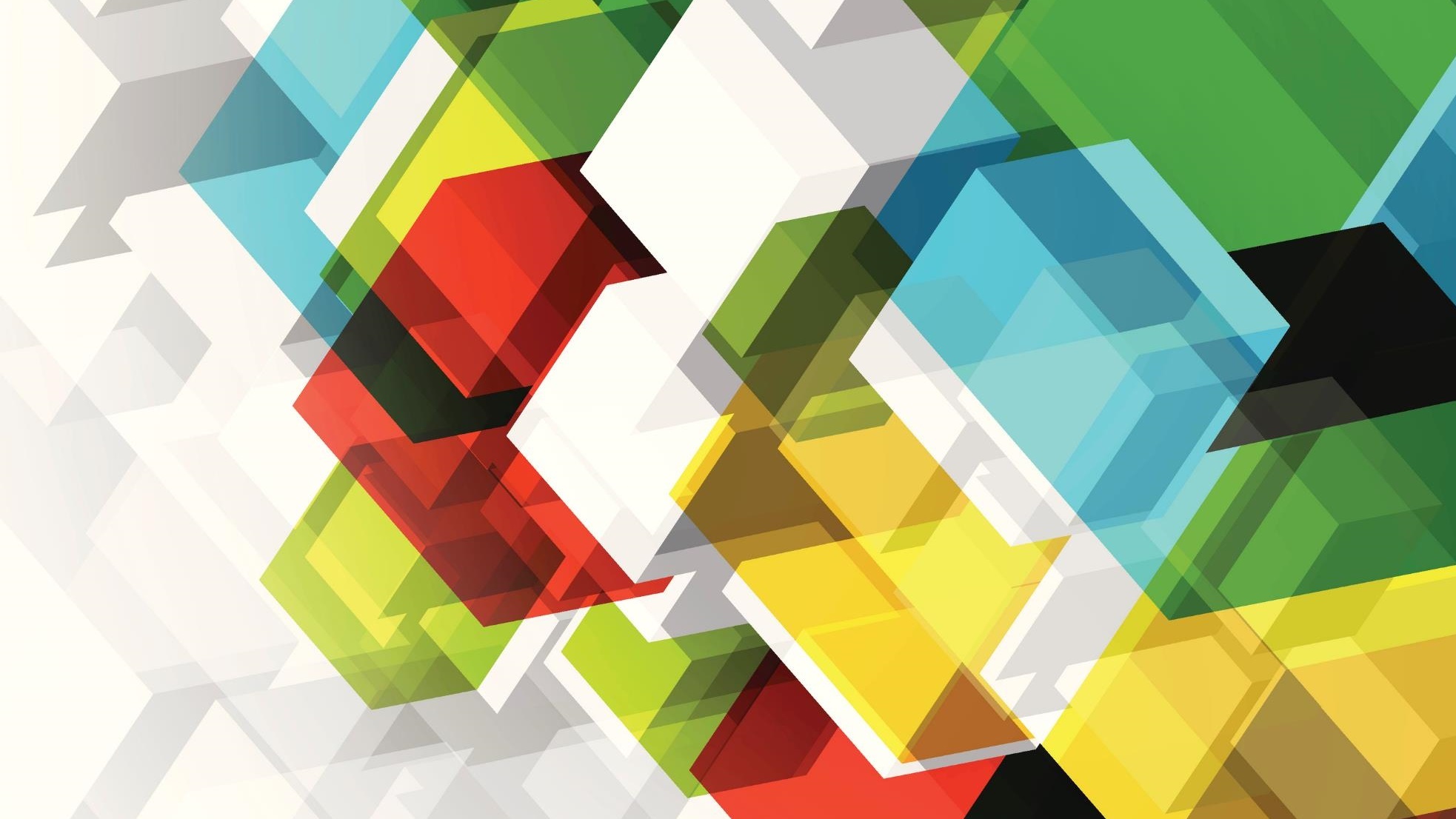 DSS: Children Services
Child Welfare Workforce Development—$10.1 million to establish an additional child welfare social workers regional training academy in northern California …
Delay Suspension of Various Children’s Issues—Estimated costs to delay the suspension in 2021-22 are $54.5 million General Fund. The suspension will be lifted if the Administration determines through the 2022 Budget Act process that there is sufficient General Fund revenue to support all suspended programs in the subsequent two fiscal years. 
Youth Returning from Out of State—In partnership with the Legislature, $5.2 million one-time General Fund was allocated in December 2020 for the Department of Social Services to support youth in their transition back to California.
[Speaker Notes: CHILDREN'S PROGRAMS Child Welfare Services include family support and maltreatment prevention services, child protective services, foster care services, and adoptions. California's child welfare HEALTH AND HUMAN SERVICES Version number vc7eC2BWu1PG 110 GOVERNOR'S BUDGET SUMMARY — 2021-22 system provides a continuum of services to children who are either at risk of or have suffered abuse and neglect. Program success is measured in terms of improving the safety, permanence, and well-being of children and families served. The Budget includes $700.1 million General Fund in 2021-22 for services to children and families in these programs, a decrease of $22.6 million General Fund, or 3.1 percent, compared to the 2020 Budget Act. When federal and 1991 and 2011 Realignment funds are included, total funding for children’s programs is in excess of $8.9 billion in 2021-22. The net decrease is primarily attributable to decreased caseload under the Continuum of Care Reform and one-time funding related to child welfare services included in the 2020 Budget Act. Significant Adjustments: • COVID-19 Related Supports for Child Welfare Services—The Budget includes $61.1 million General Fund in 2021-22 to support services related to quarantine needs for foster youth and caregivers, temporary extension of assistance payments to emergency caregivers, support to Family Resource Centers, state–administered contracts for youth and family helplines, provision of laptops and cellular phones to foster youth, assistance to families with youth who are at-risk of entering foster care, and temporary provision of assistance payments to youth who turn 21 years of age while in extended foster care after April 17, 2020, through December 31, 2021, and for any nonminor dependent who met eligibility requirements for the Extended Foster Care program and lost their employment or has experienced a disruption in their education program resulting from COVID-19, and cannot otherwise meet any of the participation requirements. • Federal Family First Prevention Services Act Implementation—The Budget includes $61.1 million ($42.7 million General Fund) to begin implementation of Part IV of the federal Family First Prevention Services Act (FFPSA). FFPSA Part IV sets out new criteria for non-foster home placement settings eligible for federal Title IV-E Foster Care maintenance payments. • Child Welfare Workforce Development—The Budget includes $10.1 million ($5.9 million General Fund) ongoing to establish an additional child welfare social workers regional training academy in northern California (bringing the statewide total to five academies), increase ongoing training for social workers and supervisors, assess training effectiveness, and modernize how social worker training is monitored and used to inform workforce development planning. Version number vc7eC2BWu1PG HEALTH AND HUMAN SERVICES GOVERNOR'S BUDGET SUMMARY — 2021-22 111 • Delay Suspension of Various Children’s Issues—The Budget proposes to extend the temporary augmentation to the Emergency Child Care Bridge Program, foster family agencies, Child Welfare Public Health Nursing Early Intervention Program, and the Family Urgent Response System from December 31, 2021, to December 31, 2022. Estimated costs to delay the suspension in 2021-22 are $54.5 million General Fund. The suspension will be lifted if the Administration determines through the 2022 Budget Act process that there is sufficient General Fund revenue to support all suspended programs in the subsequent two fiscal years. • Youth Returning from Out of State—In partnership with the Legislature, $5.2 million one-time General Fund was allocated in December 2020 for the Department of Social Services to support youth in their transition back to California. These resources are supporting county capacity building and supportive services for the returned youth, COVID-related quarantine costs, and technical assistance to support counties in placing the returning youth.]
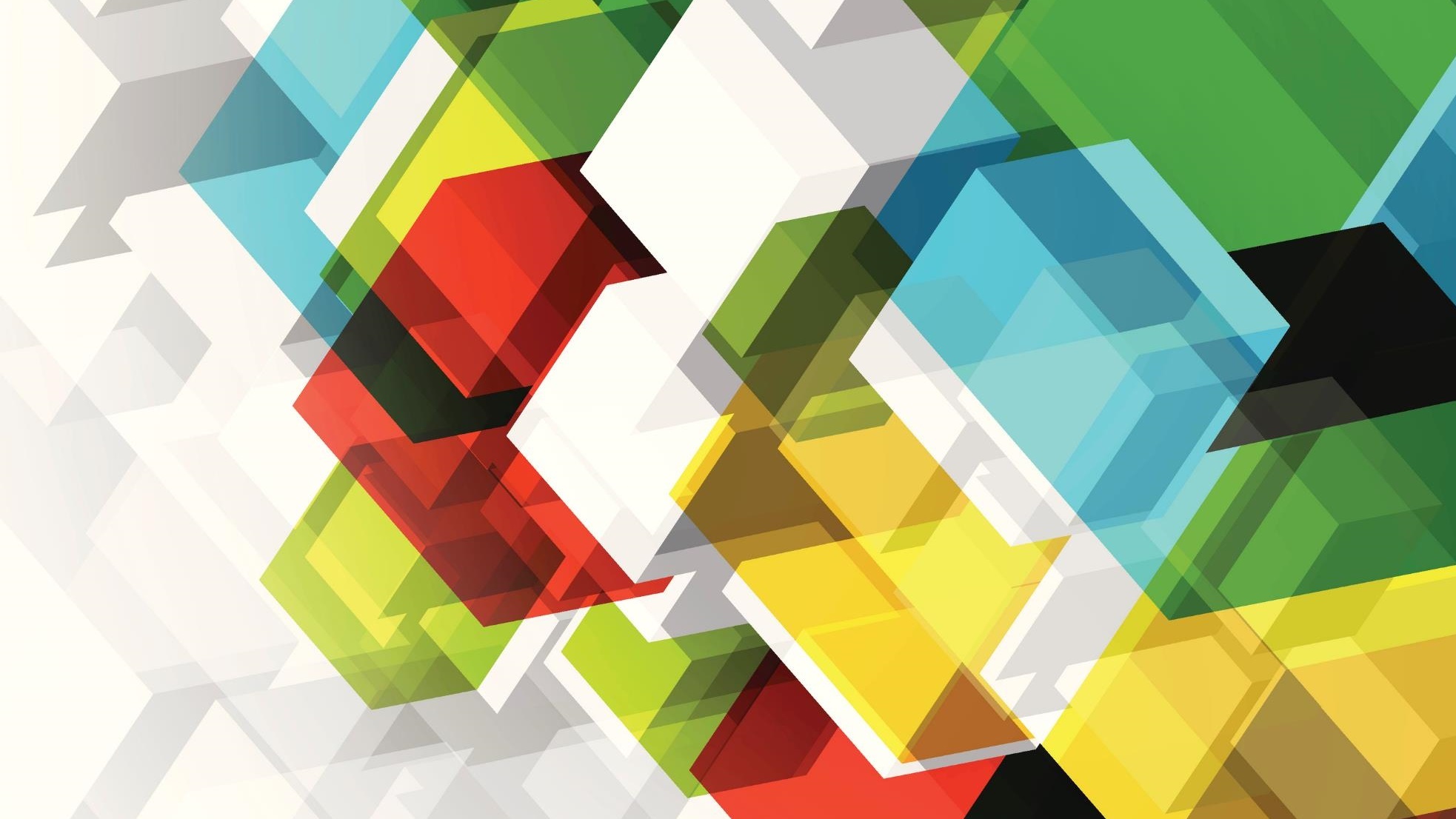 DSS: Childcare
The Budget shifts $31.7 million and 185.7 positions from the Department of Education to the Department of Social Services to administer 
early learning, 
child care, and 
nutrition programs.
[Speaker Notes: CHILD CARE Since 2019, the state has invested approximately $400 million ongoing to expand early education and child care. The COVID-19 Pandemic has disrupted the child care system and federal funding has been critical to reducing long-term losses in this system. The Budget focuses on avoiding further loss in this system and builds on the recommendations made in the Master Plan for Early Learning and Care. The 2020 Budget Act shifted early learning, child care and nutrition programs from the Department of Education to the Department of Social Services. This transition, which HEALTH AND HUMAN SERVICES Version number vc7eC2BWu1PG 112 GOVERNOR'S BUDGET SUMMARY — 2021-22 becomes effective July 1, 2021, will align all child care programs within a single department in state government. Significant Adjustments: • State Operations—The Budget shifts $31.7 million ($0.9 million General Fund) and 185.7 positions from the Department of Education to the Department of Social Services to administer early learning, child care, and nutrition programs. • Local Assistance—The Budget includes $3.1 billion ($1.3 billion General Fund) and shifts the following programs, including: General Child Care, Alternate Payment Programs, CalWORKs Stage 2 & Stage 3, Resource & Referral Programs, Migrant Child Care Program, Severely Disabled Program, California Child Care Initiative, Quality Improvement Activities, Local Planning Councils, and Child and Adult Care Food Program. • COVID-19 Related Support—The Budget includes $55 million one-time General Fund to support child care providers' and families’ needs as a result of the pandemic. Updated Proposition 64 cannabis tax revenues will provide an additional $21.5 million for child care slots in 2020-21 and $44 million ongoing. These funds will provide for 4,700 new child care slots. For the first time, the Administration has begun the collective bargaining process with Child Care Providers United representing child care providers to negotiate a memorandum of understanding that governs the payments made to these providers. The California Department of Human Resources is the Governor's designee to meet and confer regarding matters within the scope of representation. DSS will support bargaining and work to meet goals articulated in the Master Plan on Early Learning and Care.]
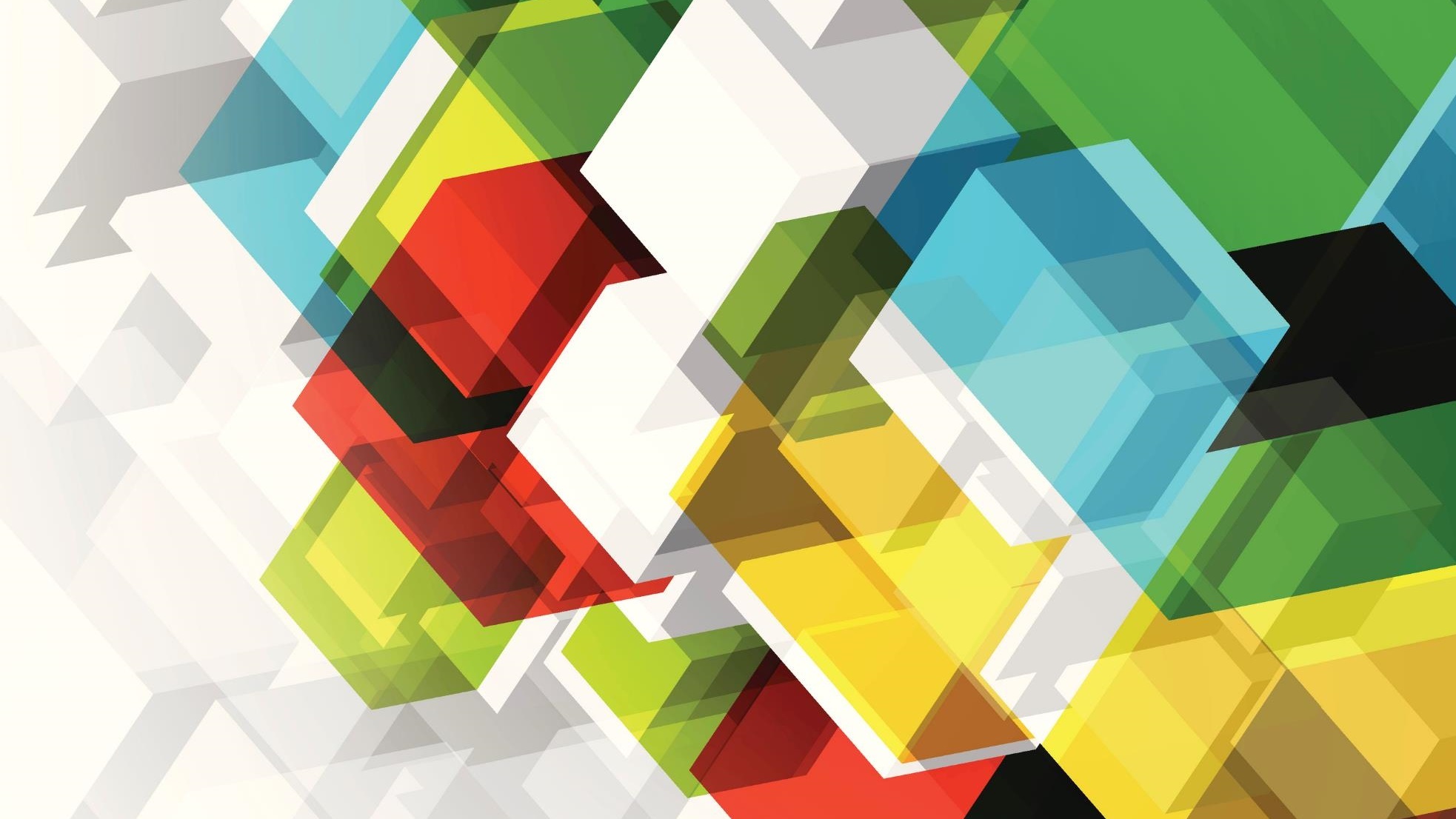 DSS: Childcare
The Budget includes $3.1 billion and shifts the following programs, including: 
General Child Care, 
Alternate Payment Programs, 
CalWORKs Stage 2 & Stage 3, Resource & Referral Programs, 
Migrant Child Care Program, 
Severely Disabled Program, 
California Child Care Initiative, 
Quality Improvement Activities, 
Local Planning Councils, and 
Child and Adult Care Food Program.
[Speaker Notes: CHILD CARE Since 2019, the state has invested approximately $400 million ongoing to expand early education and child care. The COVID-19 Pandemic has disrupted the child care system and federal funding has been critical to reducing long-term losses in this system. The Budget focuses on avoiding further loss in this system and builds on the recommendations made in the Master Plan for Early Learning and Care. The 2020 Budget Act shifted early learning, child care and nutrition programs from the Department of Education to the Department of Social Services. This transition, which HEALTH AND HUMAN SERVICES Version number vc7eC2BWu1PG 112 GOVERNOR'S BUDGET SUMMARY — 2021-22 becomes effective July 1, 2021, will align all child care programs within a single department in state government. Significant Adjustments: • State Operations—The Budget shifts $31.7 million ($0.9 million General Fund) and 185.7 positions from the Department of Education to the Department of Social Services to administer early learning, child care, and nutrition programs. • Local Assistance—The Budget includes $3.1 billion ($1.3 billion General Fund) and shifts the following programs, including: General Child Care, Alternate Payment Programs, CalWORKs Stage 2 & Stage 3, Resource & Referral Programs, Migrant Child Care Program, Severely Disabled Program, California Child Care Initiative, Quality Improvement Activities, Local Planning Councils, and Child and Adult Care Food Program. • COVID-19 Related Support—The Budget includes $55 million one-time General Fund to support child care providers' and families’ needs as a result of the pandemic. Updated Proposition 64 cannabis tax revenues will provide an additional $21.5 million for child care slots in 2020-21 and $44 million ongoing. These funds will provide for 4,700 new child care slots. For the first time, the Administration has begun the collective bargaining process with Child Care Providers United representing child care providers to negotiate a memorandum of understanding that governs the payments made to these providers. The California Department of Human Resources is the Governor's designee to meet and confer regarding matters within the scope of representation. DSS will support bargaining and work to meet goals articulated in the Master Plan on Early Learning and Care.]
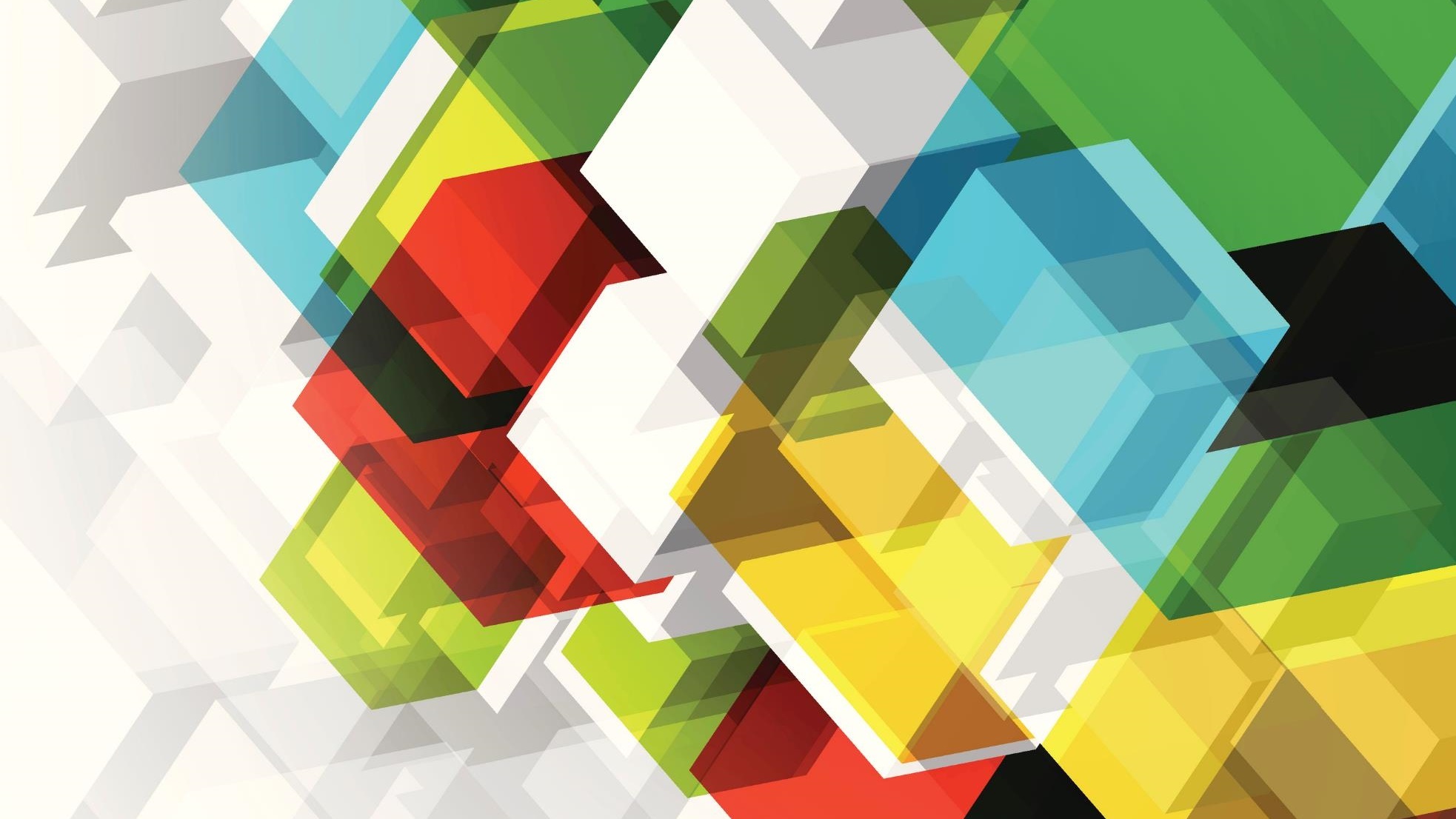 DSS: Childcare
COVID-19 Related Support—The Budget includes $55 million one-time General Fund to support child care providers' and families’ needs as a result of the pandemic. 
Updated Proposition 64 cannabis tax revenues will provide an additional $21.5 million for child care slots in 2020-21 and $44 million ongoing. These funds will provide for 4,700 new child care slots.
 For the first time, the Administration has begun the collective bargaining process with Child Care Providers United representing child care providers …
[Speaker Notes: CHILD CARE Since 2019, the state has invested approximately $400 million ongoing to expand early education and child care. The COVID-19 Pandemic has disrupted the child care system and federal funding has been critical to reducing long-term losses in this system. The Budget focuses on avoiding further loss in this system and builds on the recommendations made in the Master Plan for Early Learning and Care. The 2020 Budget Act shifted early learning, child care and nutrition programs from the Department of Education to the Department of Social Services. This transition, which HEALTH AND HUMAN SERVICES Version number vc7eC2BWu1PG 112 GOVERNOR'S BUDGET SUMMARY — 2021-22 becomes effective July 1, 2021, will align all child care programs within a single department in state government. Significant Adjustments: • State Operations—The Budget shifts $31.7 million ($0.9 million General Fund) and 185.7 positions from the Department of Education to the Department of Social Services to administer early learning, child care, and nutrition programs. • Local Assistance—The Budget includes $3.1 billion ($1.3 billion General Fund) and shifts the following programs, including: General Child Care, Alternate Payment Programs, CalWORKs Stage 2 & Stage 3, Resource & Referral Programs, Migrant Child Care Program, Severely Disabled Program, California Child Care Initiative, Quality Improvement Activities, Local Planning Councils, and Child and Adult Care Food Program. • COVID-19 Related Support—The Budget includes $55 million one-time General Fund to support child care providers' and families’ needs as a result of the pandemic. Updated Proposition 64 cannabis tax revenues will provide an additional $21.5 million for child care slots in 2020-21 and $44 million ongoing. These funds will provide for 4,700 new child care slots. For the first time, the Administration has begun the collective bargaining process with Child Care Providers United representing child care providers to negotiate a memorandum of understanding that governs the payments made to these providers. The California Department of Human Resources is the Governor's designee to meet and confer regarding matters within the scope of representation. DSS will support bargaining and work to meet goals articulated in the Master Plan on Early Learning and Care.]
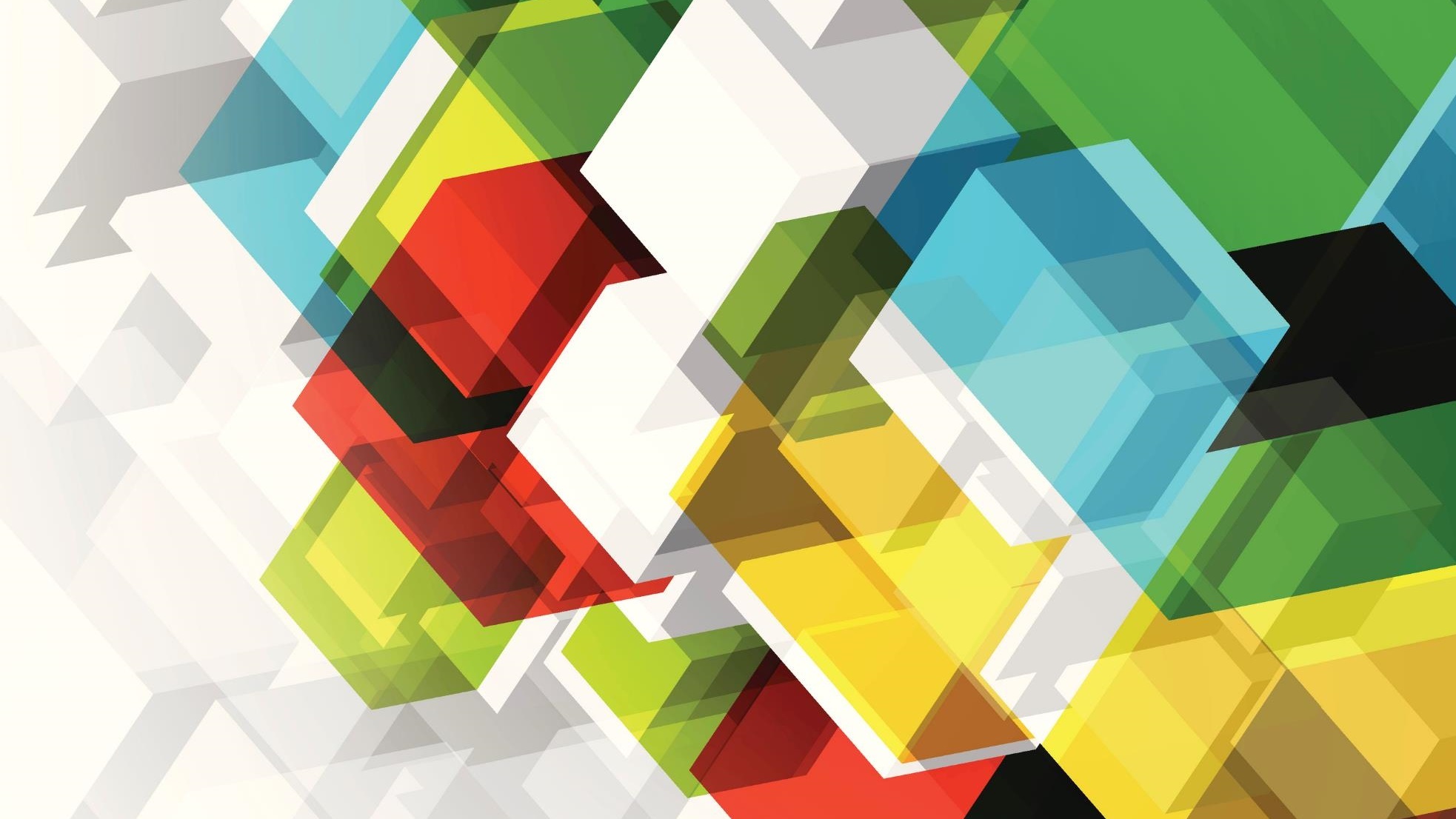 DSS: Childcare Providers
Despite significant fiscal limitations, the 2020 Budget Act preserved funding for early learning and care programs to the greatest extent possible, with a focus on serving the children of income-eligible essential workers. 
Additional access to subsidized child care for children of essential workers 
Stipends for child care providers 
A hold harmless funding for child care providers that contract directly with the state and have to close for health and safety reasons
[Speaker Notes: RESPONDING TO THE IMMEDIATE NEEDS OF CHILD CARE PROVIDERS While conclusive data continue to be collected on the impact of the COVID-19 Pandemic on the state’s child care system, preliminary findings and anecdotal evidence suggest that the loss of capacity in the state has been significant. Regardless, many child care providers have gone to great lengths to continue to provide care to children in a safe environment, and have taken on the added responsibility of helping children in distance learning access their public school education. It is a priority for the Administration to support these providers to the greatest extent possible, to preserve the Version number vc7eC2BWu1PG HEALTH AND HUMAN SERVICES GOVERNOR'S BUDGET SUMMARY — 2021-22 113 existing system of care, and provide additional ongoing investments to improve and expand the system. Despite significant fiscal limitations, the 2020 Budget Act preserved funding for early learning and care programs to the greatest extent possible, with a focus on serving the children of income-eligible essential workers. This included: • Additional access to subsidized child care for children of essential workers • Stipends for child care providers • A funding hold harmless for child care providers that contract directly with the state and have to close for health and safety reasons • Paid non-operational days when a provider accepting vouchers has to close for health and safety reasons • Provider reimbursement at a child’s maximum certified level of need for all providers accepting vouchers • Family fee waivers for all families through August 31, 2020, with additional fee waivers for families eligible for, but not receiving, in-person care due to COVID-19, through June 30, 2021 The Administration took further action in October to provide $110 million to child care providers to reimburse them for the cost of waived family fees and extend the length of care for children of essential workers with temporary vouchers]
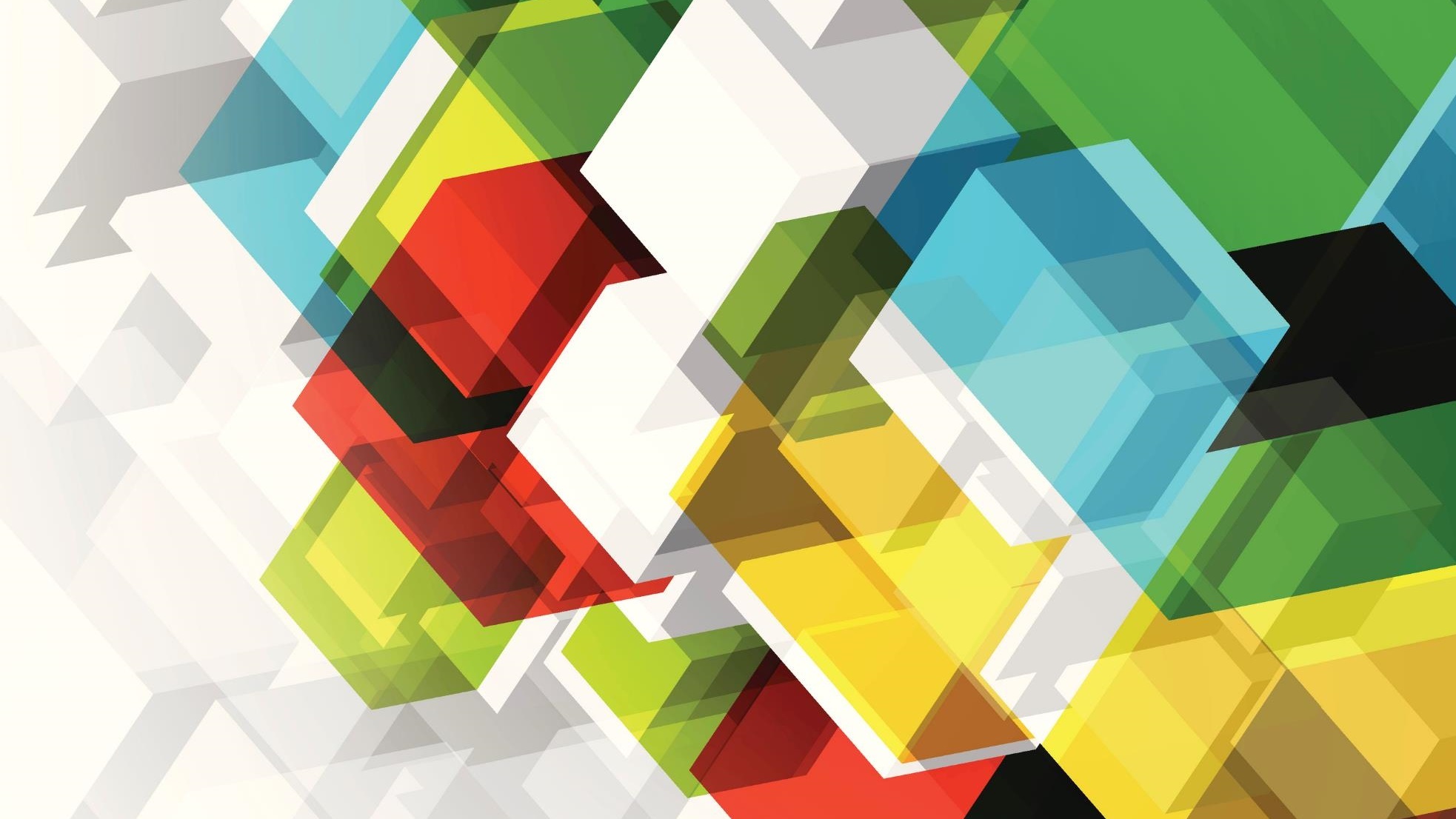 DSS: Childcare Providers
a provider accepting vouchers has to close for health and safety reasons 
Provider reimbursement at a child’s maximum certified level of need for all providers accepting vouchers 
Family fee waivers for all families through August 31, 2020, with additional fee waivers for families eligible for, but not receiving, in-person care due to COVID-19, through June 30, 2021 
The Administration took further action in October to provide $110 million to child care providers to reimburse them for the cost of waived family fees and extend the length of care for children of essential workers with temporary vouchers
[Speaker Notes: RESPONDING TO THE IMMEDIATE NEEDS OF CHILD CARE PROVIDERS While conclusive data continue to be collected on the impact of the COVID-19 Pandemic on the state’s child care system, preliminary findings and anecdotal evidence suggest that the loss of capacity in the state has been significant. Regardless, many child care providers have gone to great lengths to continue to provide care to children in a safe environment, and have taken on the added responsibility of helping children in distance learning access their public school education. It is a priority for the Administration to support these providers to the greatest extent possible, to preserve the Version number vc7eC2BWu1PG HEALTH AND HUMAN SERVICES GOVERNOR'S BUDGET SUMMARY — 2021-22 113 existing system of care, and provide additional ongoing investments to improve and expand the system. Despite significant fiscal limitations, the 2020 Budget Act preserved funding for early learning and care programs to the greatest extent possible, with a focus on serving the children of income-eligible essential workers. This included: • Additional access to subsidized child care for children of essential workers • Stipends for child care providers • A funding hold harmless for child care providers that contract directly with the state and have to close for health and safety reasons • Paid non-operational days when a provider accepting vouchers has to close for health and safety reasons • Provider reimbursement at a child’s maximum certified level of need for all providers accepting vouchers • Family fee waivers for all families through August 31, 2020, with additional fee waivers for families eligible for, but not receiving, in-person care due to COVID-19, through June 30, 2021 The Administration took further action in October to provide $110 million to child care providers to reimburse them for the cost of waived family fees and extend the length of care for children of essential workers with temporary vouchers]
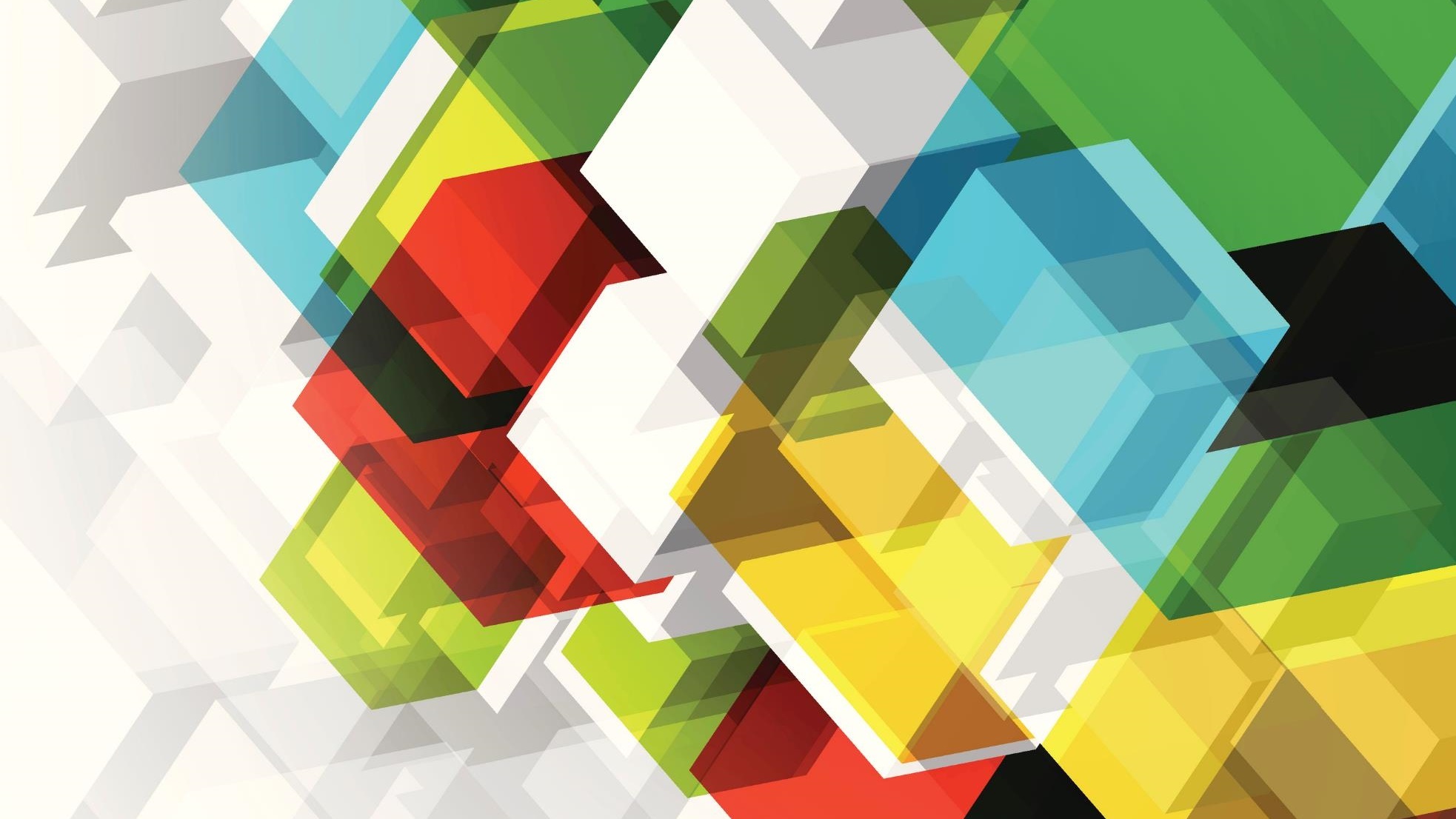 Childcare: Federal Relief Stimulus Bill
$10.3 billion for child care and Early Start. 
The state is expected to receive approximately $1 billion.
Up to $100 million for providers accepting vouchers to extend access to child care for children of essential workers, at-risk children, and other eligible children 
Up to $90 million in child care provider stipends
[Speaker Notes: FEDERAL RELIEF In late December, Congress passed a fifth stimulus bill, the Coronavirus Response and Relief Supplemental Appropriations Act that includes approximately $10.3 billion for child care and Early Start. The state is expected to receive approximately $1 billion. The 2020 Budget Act included language to guide the prioritization of additional federal funds as follows: • Up to $100 million for providers accepting vouchers to extend access to child care for children of essential workers, at-risk children, and other eligible children • Up to $90 million in child care provider stipends • Up to $35 million to increase the number of paid non-operational days for providers accepting vouchers that must close for health and safety reasons HEALTH AND HUMAN SERVICES Version number vc7eC2BWu1PG 114 GOVERNOR'S BUDGET SUMMARY — 2021-22 • Up to $30 million for reimbursing child care providers for family fees waived for families enrolled, but not receiving in-person care, from September 1, 2020, to June 30, 2021 (these costs were addressed by the Administration through the October action) • Up to $30 million to increase capacity for up to two years for subsidized child care and preschool • Up to $15 million to assist child care providers with the costs of re-opening]
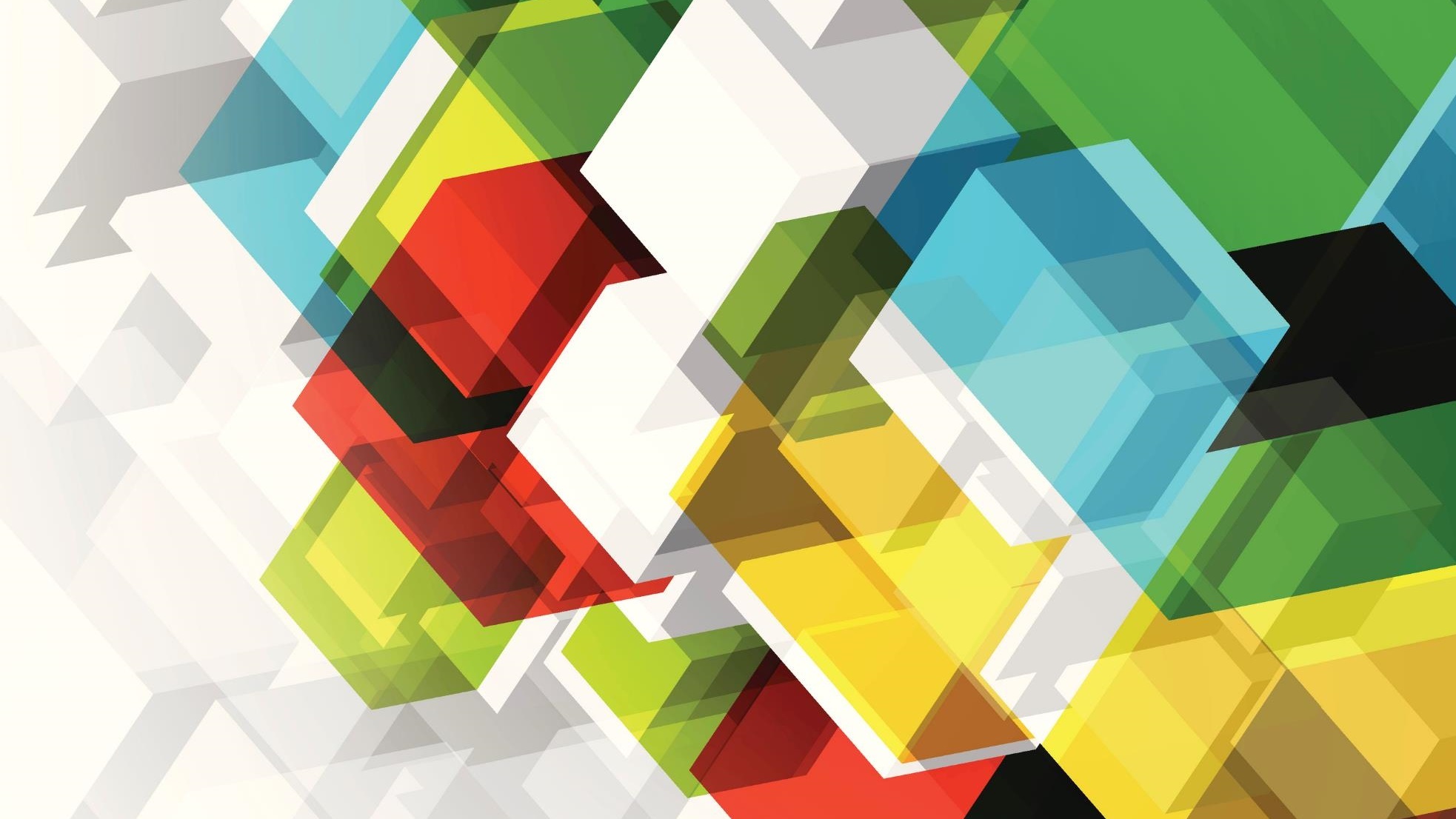 Childcare: Federal Relief Stimulus Bill
Up to $35 million to increase the number of paid non-operational days for providers accepting vouchers that must close for health and safety reasons 
Up to $30 million for reimbursing child care providers for family fees waived for families enrolled, but not receiving in-person care, from September 1, 2020, to June 30, 2021 (these costs were addressed by the Administration through the October action) 
Up to $30 million to increase capacity for up to two years for subsidized child care and preschool 
Up to $15 million to assist child care providers with the costs of re-opening
[Speaker Notes: FEDERAL RELIEF In late December, Congress passed a fifth stimulus bill, the Coronavirus Response and Relief Supplemental Appropriations Act that includes approximately $10.3 billion for child care and Early Start. The state is expected to receive approximately $1 billion. The 2020 Budget Act included language to guide the prioritization of additional federal funds as follows: • Up to $100 million for providers accepting vouchers to extend access to child care for children of essential workers, at-risk children, and other eligible children • Up to $90 million in child care provider stipends • Up to $35 million to increase the number of paid non-operational days for providers accepting vouchers that must close for health and safety reasons HEALTH AND HUMAN SERVICES Version number vc7eC2BWu1PG 114 GOVERNOR'S BUDGET SUMMARY — 2021-22 • Up to $30 million for reimbursing child care providers for family fees waived for families enrolled, but not receiving in-person care, from September 1, 2020, to June 30, 2021 (these costs were addressed by the Administration through the October action) • Up to $30 million to increase capacity for up to two years for subsidized child care and preschool • Up to $15 million to assist child care providers with the costs of re-opening]
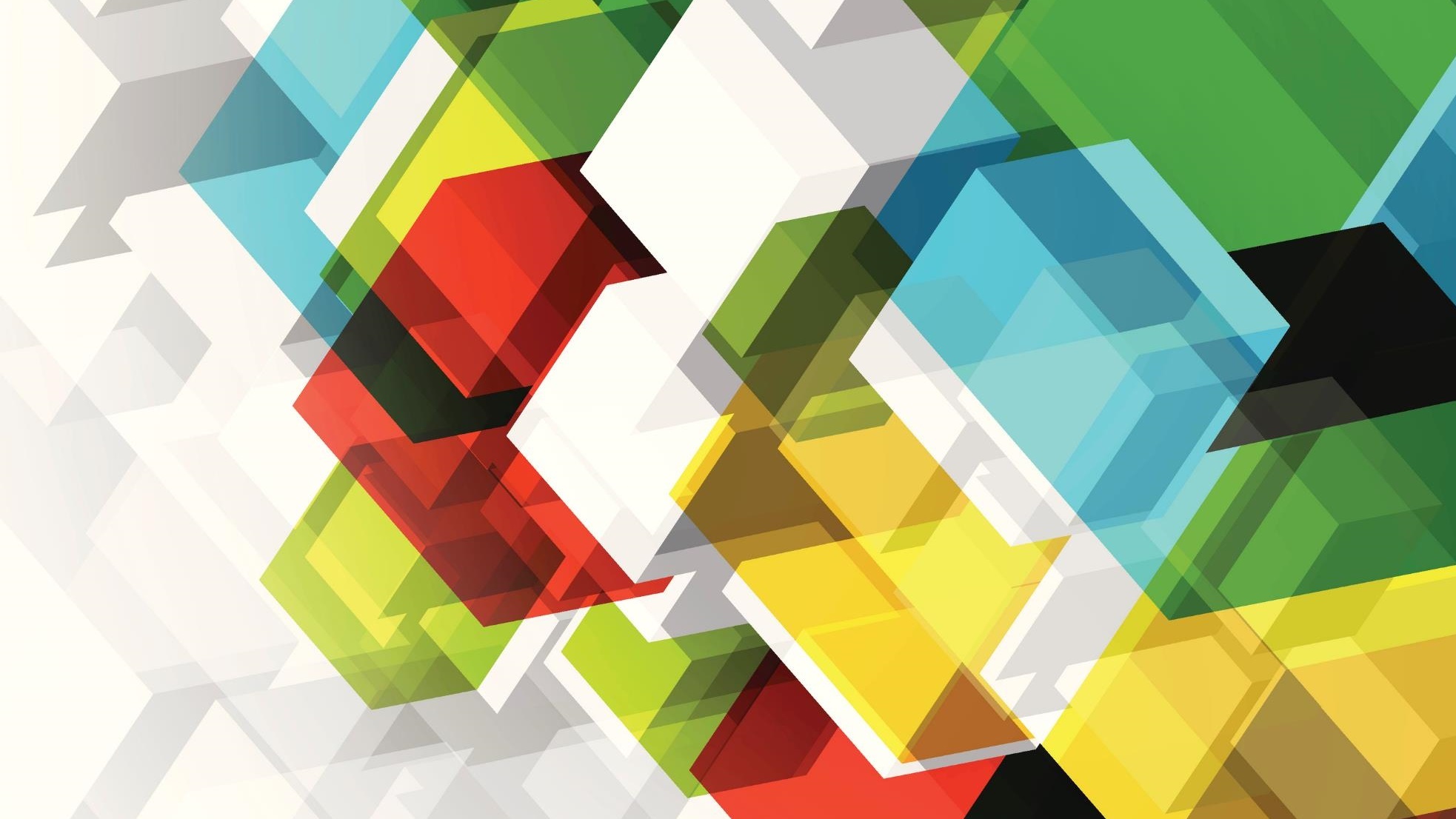 MASTER PLAN FOR EARLY LEARNING AND CARE
Streamlining program requirements to unify state child care program. 
Promoting school readiness by increasing access to high-quality preschool. 
Improving quality of care by enhancing educator competencies and providing affordable and accessible pathways for workforce advancement. 
Supporting equity by eliminating bias through practices and training, with specific focus on children with disabilities and dual language learners.
[Speaker Notes: MASTER PLAN FOR EARLY LEARNING AND CARE The 2019 Budget Act included $5 million one-time General Fund for a long-term roadmap to universal preschool and a comprehensive, quality, and affordable child care system. The Master Plan for Early Learning and Care was released on December 1, 2020, and provides recommendations and a multi-year plan for transforming the state’s child care and early education systems. Specific to child care programs, the Master Plan’s recommendations include: • Streamlining program requirements to unify state child care program. • Promoting school readiness by increasing access to high-quality preschool. • Improving quality of care by enhancing educator competencies and providing affordable and accessible pathways for workforce advancement. • Supporting equity by eliminating bias through practices and training, with specific focus on children with disabilities and dual language learners. • Adopting a comprehensive reimbursement rate structure that considers care setting, costs associated with quality, characteristics of children served, and workforce competencies. • Developing data infrastructure that supports the quality of care by aggregating data on the ways that families and educators experience the system. Implementation of the Master Plan will require years of consistent investment and reform. The 2020 Budget Act began implementation of the Master Plan with funding dedicated to transition child care programs into a single agency. This transition improves the ability of state government to streamline and unify all early childhood services and eases the administration of child care provider collective bargaining, which began in late 2020. The Budget builds on this work by providing an increase of $44.3 million Cannabis Fund to expand access to child care vouchers for more than 4,500 children, with $21.5 million available starting in 2020-21. The K-12 Education chapter includes additional information about investments in early learning programs.]
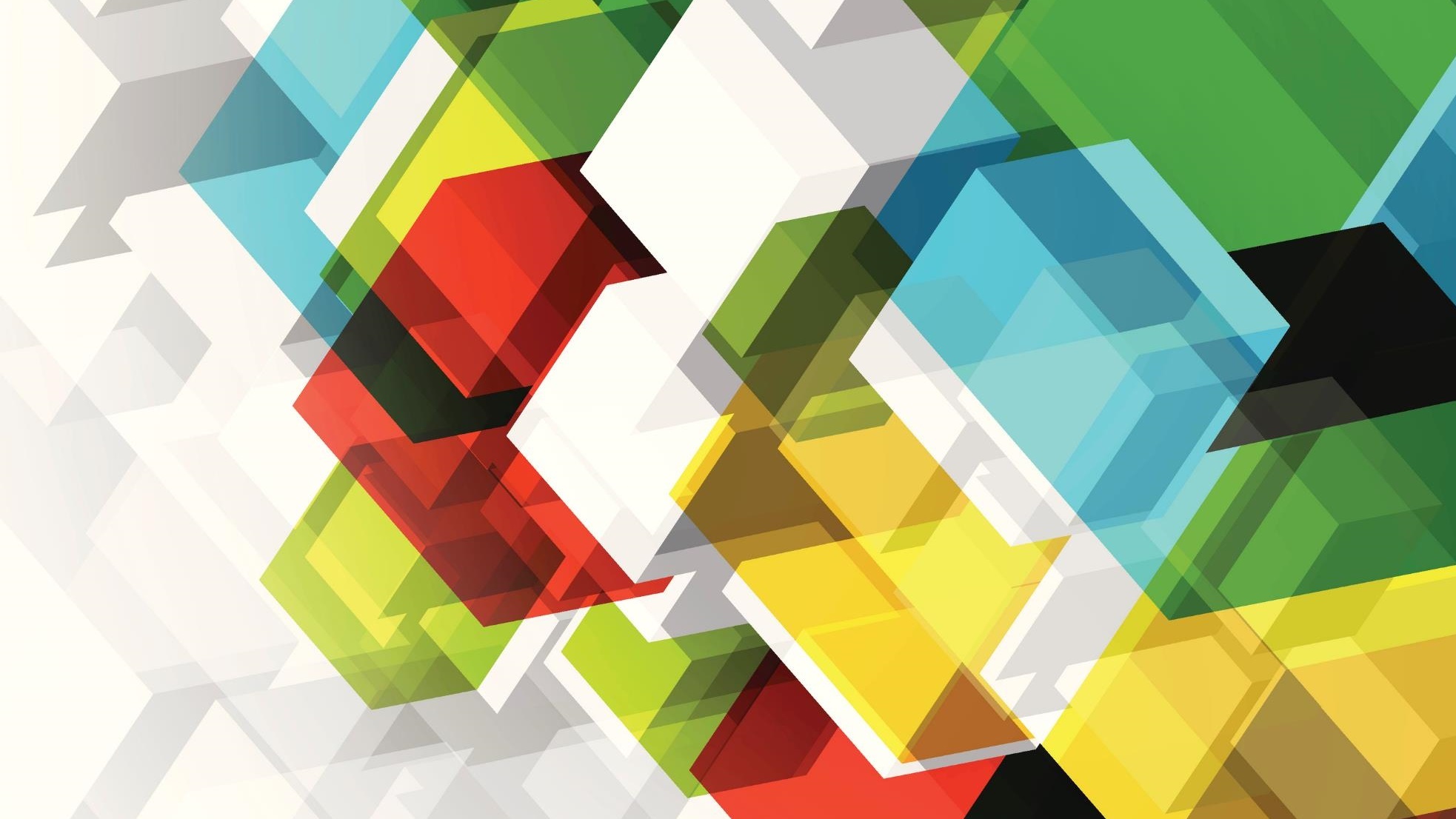 MASTER PLAN FOR EARLY LEARNING AND CARE
Adopting a comprehensive reimbursement rate structure that considers care setting, costs associated with quality, characteristics of children served, and workforce competencies. 
Developing data infrastructure that supports the quality of care by aggregating data on the ways that families and educators experience the system. 
$44.3 million Cannabis Fund to expand access to child care vouchers for more than 4,500 children, with $21.5 million available starting in 2020-21. The K-12 Education chapter includes additional information about investments in early learning programs.
[Speaker Notes: MASTER PLAN FOR EARLY LEARNING AND CARE The 2019 Budget Act included $5 million one-time General Fund for a long-term roadmap to universal preschool and a comprehensive, quality, and affordable child care system. The Master Plan for Early Learning and Care was released on December 1, 2020, and provides recommendations and a multi-year plan for transforming the state’s child care and early education systems. Specific to child care programs, the Master Plan’s recommendations include: • Streamlining program requirements to unify state child care program. • Promoting school readiness by increasing access to high-quality preschool. • Improving quality of care by enhancing educator competencies and providing affordable and accessible pathways for workforce advancement. • Supporting equity by eliminating bias through practices and training, with specific focus on children with disabilities and dual language learners. • Adopting a comprehensive reimbursement rate structure that considers care setting, costs associated with quality, characteristics of children served, and workforce competencies. • Developing data infrastructure that supports the quality of care by aggregating data on the ways that families and educators experience the system. Implementation of the Master Plan will require years of consistent investment and reform. The 2020 Budget Act began implementation of the Master Plan with funding dedicated to transition child care programs into a single agency. This transition improves the ability of state government to streamline and unify all early childhood services and eases the administration of child care provider collective bargaining, which began in late 2020. The Budget builds on this work by providing an increase of $44.3 million Cannabis Fund to expand access to child care vouchers for more than 4,500 children, with $21.5 million available starting in 2020-21. The K-12 Education chapter includes additional information about investments in early learning programs.]
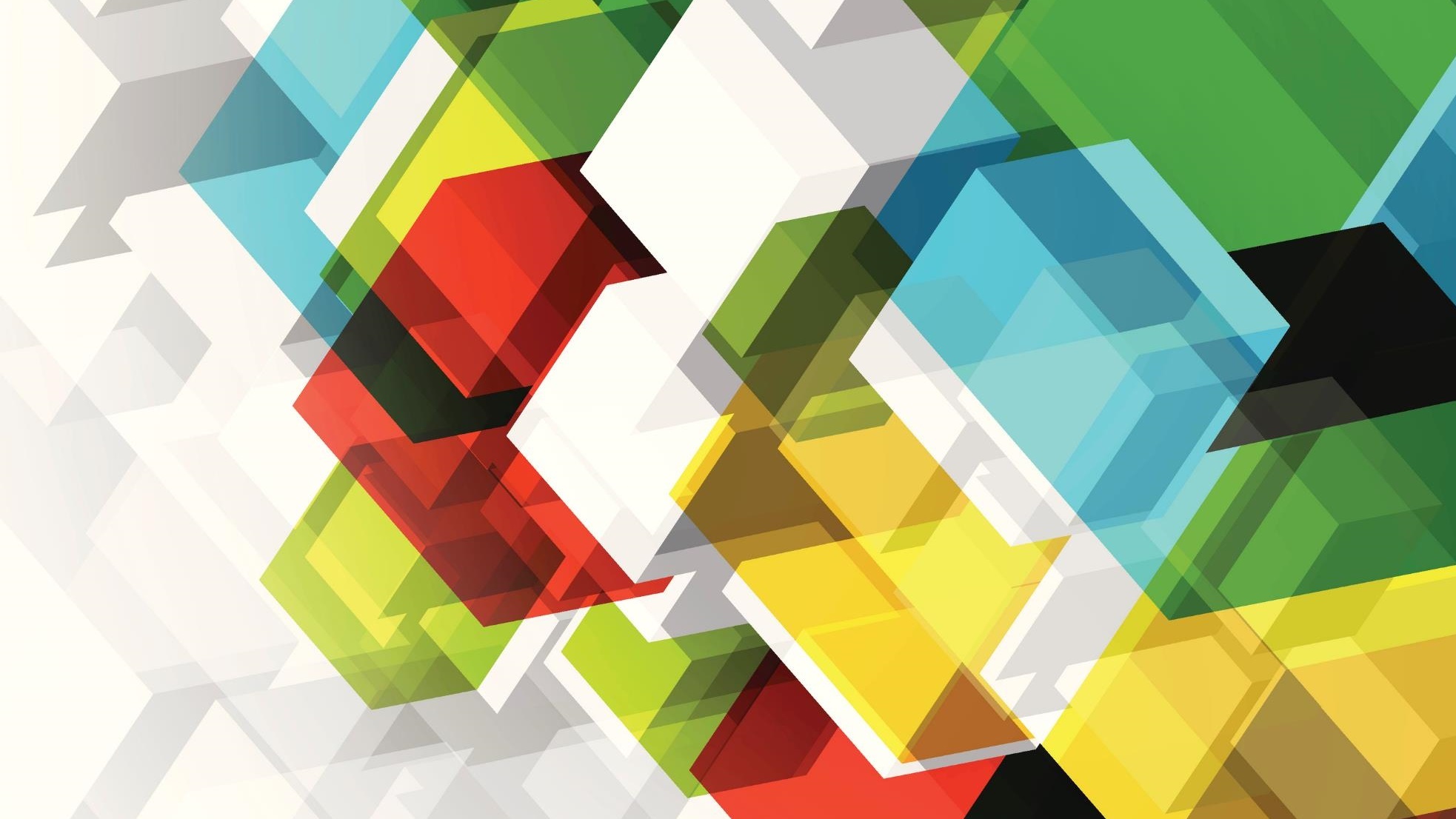 Special Education
$100 million one-time Proposition 98 General Fund to expand the Teacher Residency Program, which supports clinical teacher preparation programs dedicated to preparing and retaining teachers in high-need communities and subject areas, including special education, bilingual education, and STEM.
$300 million ongoing Proposition 98 General Fund for the Special Education Early Intervention Grant to increase the availability of evidence-based services for infants, toddlers, and preschoolers.
[Speaker Notes: SPECIAL EDUCATION Nationwide, local educational agencies are required by federal law to provide appropriate and comprehensive educational programs for students with disabilities, from ages 3 through 22. However, federal funding for support services for these students does not reflect the rising cost of special education services. Congress has set a goal of 40 percent for the federal share of costs of special education services, but averages only about 10 percent of costs in California. Additionally, the federal government provides the state with only a fraction of the funding necessary to support mandated services for preschool-age children with disabilities. Recognizing the federal funding deficiencies, the state significantly augments federal funding to local educational agencies for special education services, providing approximately $3.9 billion in 2020-21, compared to the federal allocation of $1.4 billion. It is a priority of the Administration to improve local educational agencies’ ability to effectively support students with disabilities. The achievement gap is most pronounced for children with disabilities. Many of California’s children with disabilities are also English learners, come from low-income families, and/or are served by the foster care system, compounding equity challenges that have been exacerbated by the COVID-19 Pandemic. While investments described earlier in this section will provide local educational agencies with critical resources to address the acute needs of students with disabilities in the near term, the Administration remains dedicated to continuing to build out systemic supports to close the achievement gap of students with disabilities. Over the last two years, the Administration has worked with the Legislature to augment special education funding by more than $1.5 billion, including adding $545 million ongoing Proposition 98 General Fund to the special education base funding formula. These investments were targeted to effective strategies to address the complex needs of students with disabilities and their educators, including: • Providing additional resources to local educational agencies for direct services for students, Version number vc7eC2BWu1PG K-12 EDUCATION GOVERNOR'S BUDGET SUMMARY — 2021-22 69 • Investing in educators’ professional development and expanding the educator pipeline, • Expanding and improving supportive services for students and families, and • Investing in improved collaboration and coordination among state and local agencies. The Budget builds on these strategies by further investing in early interventions, which research suggests provide the best outcomes for students and long-term savings for local educational agencies, and improving the ability of local educational agencies to draw down federal funds for medical interventions. Specifically, the Budget provides: • $300 million ongoing Proposition 98 General Fund for the Special Education Early Intervention Grant to increase the availability of evidence-based services for infants, toddlers, and preschoolers. • $5 million one-time Proposition 98 General Fund to establish professional learning networks to increase local educational agency capacity to access federal Medi-Cal funds, and $250,000 for a lead county office of education to provide guidance for Medi-Cal billing within the statewide system of support. The Administration will continue to evaluate the need for additional resources to support local educational agencies in accessing Medi-Cal reimbursement. • $500,000 one-time Proposition 98 General Fund for a study to examine certification and oversight of non-public school special education placements.]
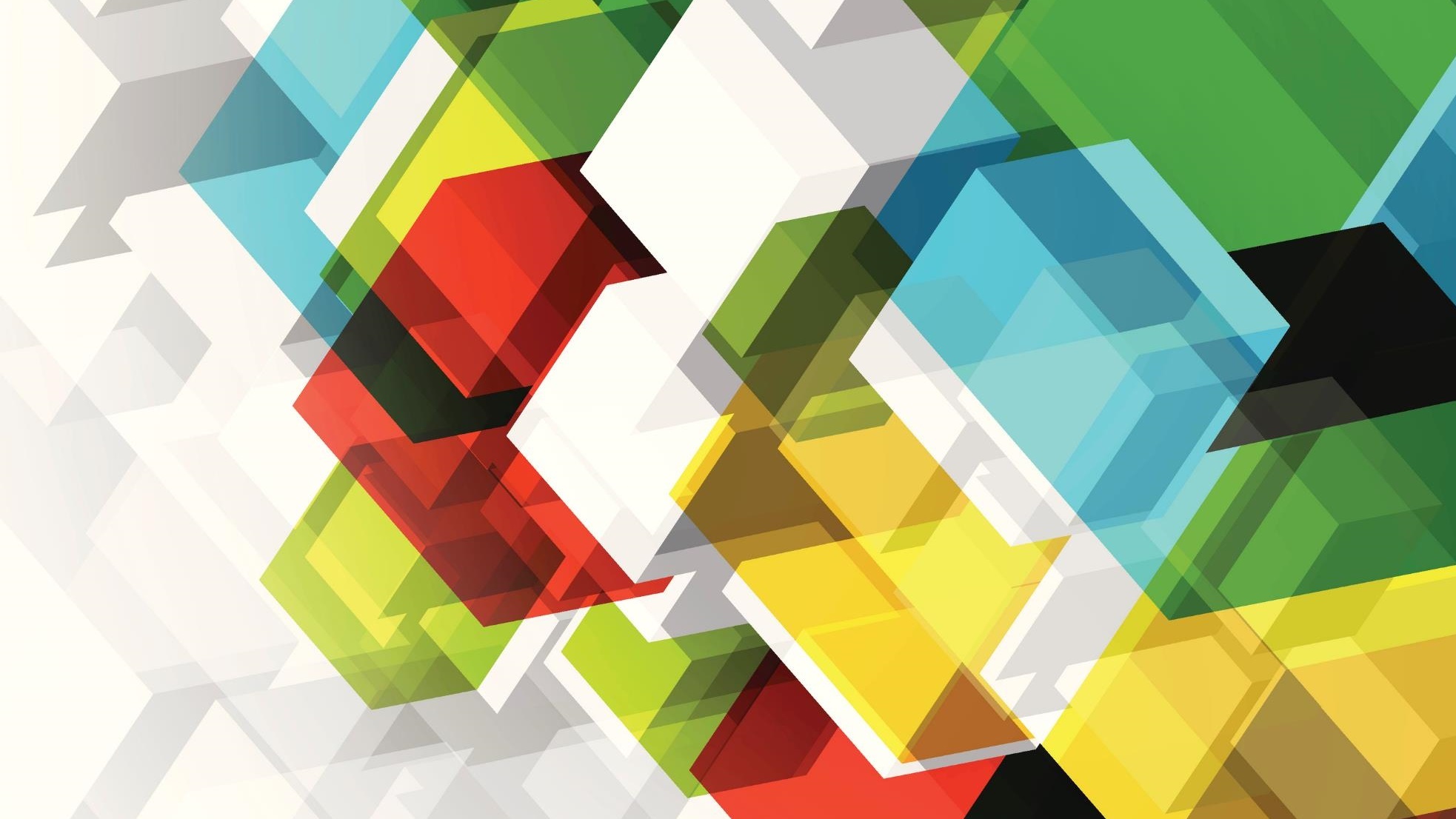 Special Education
$5 million one-time Proposition 98 General Fund to establish professional learning networks to increase local educational agency capacity to access federal Medi-Cal funds, and
$250,000 for a lead county office of education to provide guidance for Medi-Cal billing within the statewide system of support. 
$500,000 one-time Proposition 98 General Fund for a study to examine certification and oversight of non-public school special education placements.
[Speaker Notes: SPECIAL EDUCATION Nationwide, local educational agencies are required by federal law to provide appropriate and comprehensive educational programs for students with disabilities, from ages 3 through 22. However, federal funding for support services for these students does not reflect the rising cost of special education services. Congress has set a goal of 40 percent for the federal share of costs of special education services, but averages only about 10 percent of costs in California. Additionally, the federal government provides the state with only a fraction of the funding necessary to support mandated services for preschool-age children with disabilities. Recognizing the federal funding deficiencies, the state significantly augments federal funding to local educational agencies for special education services, providing approximately $3.9 billion in 2020-21, compared to the federal allocation of $1.4 billion. It is a priority of the Administration to improve local educational agencies’ ability to effectively support students with disabilities. The achievement gap is most pronounced for children with disabilities. Many of California’s children with disabilities are also English learners, come from low-income families, and/or are served by the foster care system, compounding equity challenges that have been exacerbated by the COVID-19 Pandemic. While investments described earlier in this section will provide local educational agencies with critical resources to address the acute needs of students with disabilities in the near term, the Administration remains dedicated to continuing to build out systemic supports to close the achievement gap of students with disabilities. Over the last two years, the Administration has worked with the Legislature to augment special education funding by more than $1.5 billion, including adding $545 million ongoing Proposition 98 General Fund to the special education base funding formula. These investments were targeted to effective strategies to address the complex needs of students with disabilities and their educators, including: • Providing additional resources to local educational agencies for direct services for students, Version number vc7eC2BWu1PG K-12 EDUCATION GOVERNOR'S BUDGET SUMMARY — 2021-22 69 • Investing in educators’ professional development and expanding the educator pipeline, • Expanding and improving supportive services for students and families, and • Investing in improved collaboration and coordination among state and local agencies. The Budget builds on these strategies by further investing in early interventions, which research suggests provide the best outcomes for students and long-term savings for local educational agencies, and improving the ability of local educational agencies to draw down federal funds for medical interventions. Specifically, the Budget provides: • $300 million ongoing Proposition 98 General Fund for the Special Education Early Intervention Grant to increase the availability of evidence-based services for infants, toddlers, and preschoolers. • $5 million one-time Proposition 98 General Fund to establish professional learning networks to increase local educational agency capacity to access federal Medi-Cal funds, and $250,000 for a lead county office of education to provide guidance for Medi-Cal billing within the statewide system of support. The Administration will continue to evaluate the need for additional resources to support local educational agencies in accessing Medi-Cal reimbursement. • $500,000 one-time Proposition 98 General Fund for a study to examine certification and oversight of non-public school special education placements.]
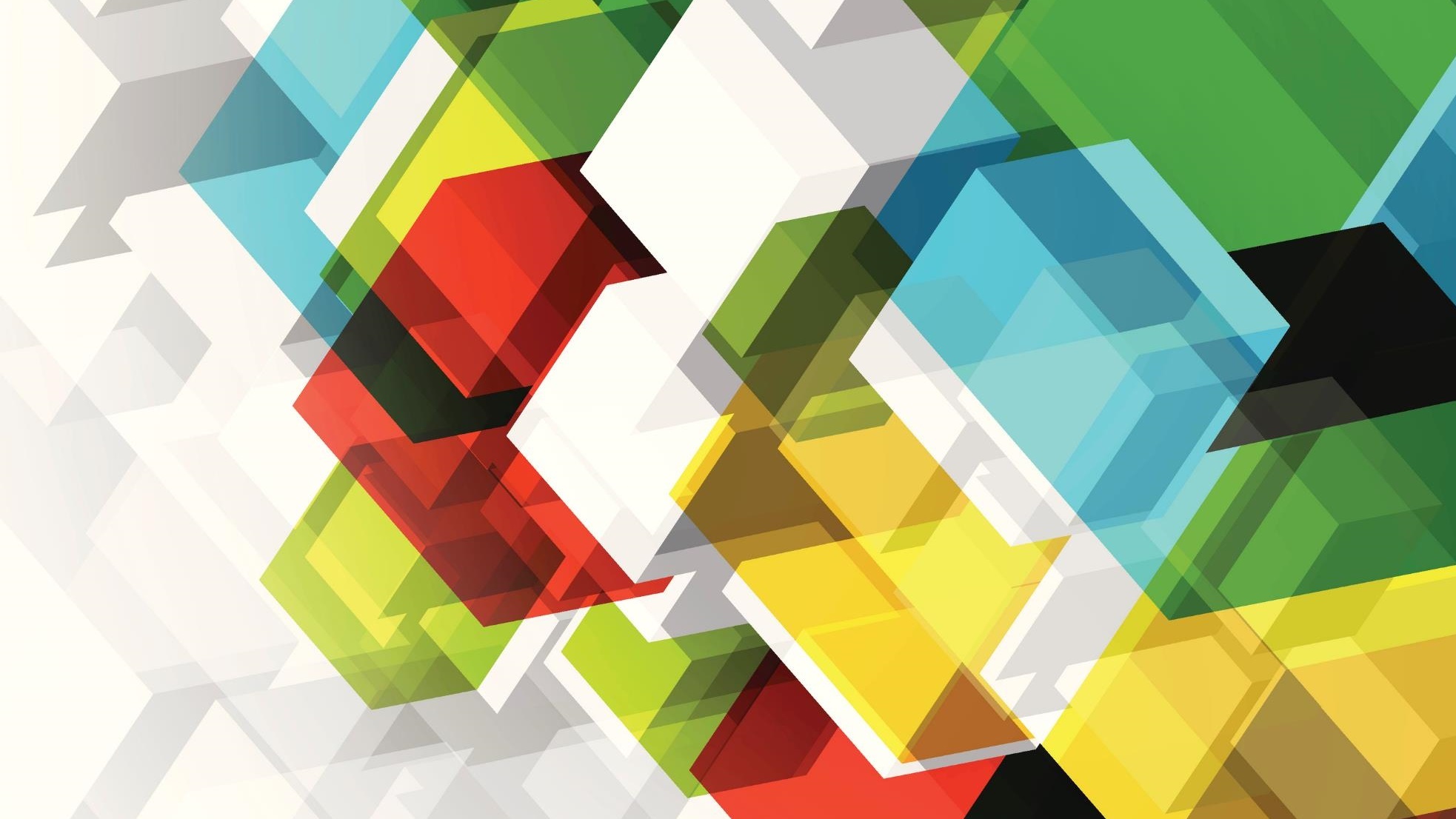 Department of Developmental Services
Provider Supplemental Rate Increase: Increase of $18 million ($14.8 million GF) based on updated expenditure data. 
SB 3 Minimum Wage Increase, January 1, 2021: Increase of $105.0 million ($55.1 million GF) represents full year implementation of the policy and updated expenditures. 
Uniform Holiday Schedule: Increase of $3.3 million ($2.1 million GF) for based on updated expenditure data.
[Speaker Notes: DEPARTMENT OF DEVELOPMENTAL SERVICES The Department of Developmental Services (DDS) provides individuals with developmental disabilities a variety of services that allow them to live and work independently or in supported environments. California is the only state that provides HEALTH AND HUMAN SERVICES Version number vc7eC2BWu1PG 116 GOVERNOR'S BUDGET SUMMARY — 2021-22 services to individuals with developmental disabilities as an entitlement. The Budget includes $10.5 billion ($6.5 billion General Fund) and estimates that approximately 386,753 individuals will receive developmental services by the end of 2021-22. COVID-19 IMPACTS The Budget includes $211.7 million ($150.4 million General Fund) to address COVID-19 impacts on the developmental services system. Funding supports utilization increases for purchase of services above base funding levels and direct response expenditures for surge capacity at the Fairview and Porterville Developmental Centers and other operating costs in state-operated facilities. REGIONAL CENTER EMERGENCY RESPONSE In the last five years, DDS has been impacted by various emergencies and disasters including wildfires, earthquakes, and public safety power shutoffs. The Budget includes $2 million ($1.4 million General Fund) ongoing for regional center emergency coordinators. Each regional center will receive a dedicated position to coordinate emergency preparedness, response, and recovery activities for DDS consumers. Other Significant Adjustments: • Youth Returning from Out-of-State Foster Care—The Budget includes ongoing $5.8 million ($3.5 million General Fund) for DDS to support approximately ten youth in their transition back to California. In partnership with the Legislature, one-time $2.9 million ($1.8 million General Fund) was allocated in December, 2020 for these purposes. • Supplemental Rate Increase—The Budget includes $454.6 million ($261.2 million General Fund) in 2021-22 to continue the supplemental rate increases included in the 2019 and 2020 Budget Acts. The supplemental rate increases will be suspended on December 31, 2022. The suspension will be lifted if the Administration determines through the 2022 Budget Act process that there is sufficient General Fund revenue to support all suspended programs in the subsequent two fiscal years. • Uniform Holiday Schedule—The Budget includes $55.9 million ($35.8 million General Fund) in 2021-22 to suspend implementation of the Uniform Holiday Schedule. The funding will be suspended on December 31, 2022. The suspension will be lifted if the Administration determines through the 2022 Budget Act process that there is sufficient General Fund revenue to support all suspended programs in the subsequent two fiscal years.]
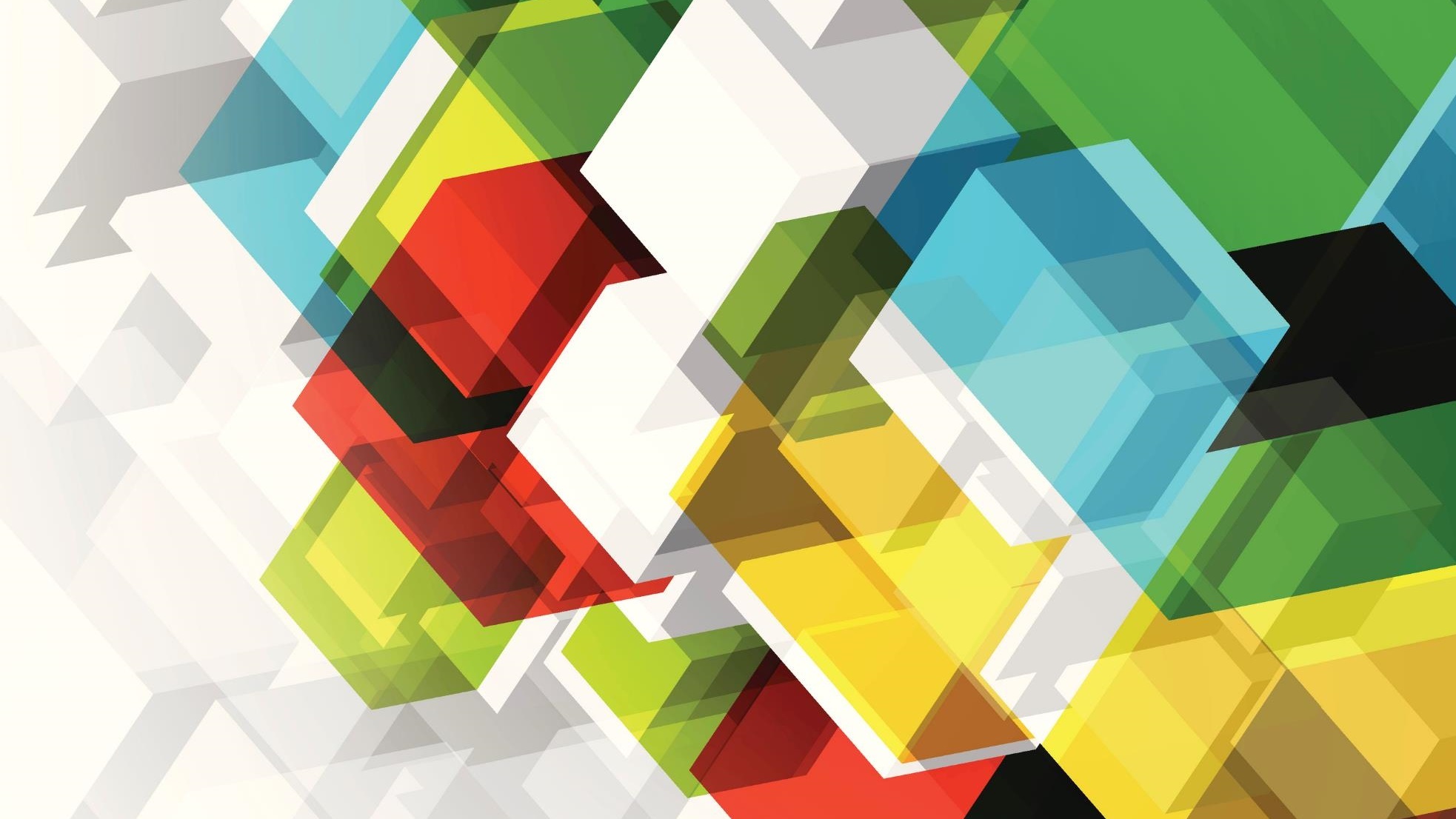 Department of Developmental Services
SB 3 Minimum Wage Increase, January 1, 2022 (New Policy): Increase $159.2 million ($83.7 million GF) for increase of the minimum wage from $14.00 to $15.00, effective January 1, 2022. 
Youth Returning from Out-of-State Foster Care: Increase of $900,000 ($500,000 GF) to support youth in their transition back to California. 
Forensic Diversion: Increase of $3.2 million ($2.0 million GF) is for a contractor to provide wrap-around services to individuals with IDD.
[Speaker Notes: DEPARTMENT OF DEVELOPMENTAL SERVICES The Department of Developmental Services (DDS) provides individuals with developmental disabilities a variety of services that allow them to live and work independently or in supported environments. California is the only state that provides HEALTH AND HUMAN SERVICES Version number vc7eC2BWu1PG 116 GOVERNOR'S BUDGET SUMMARY — 2021-22 services to individuals with developmental disabilities as an entitlement. The Budget includes $10.5 billion ($6.5 billion General Fund) and estimates that approximately 386,753 individuals will receive developmental services by the end of 2021-22. COVID-19 IMPACTS The Budget includes $211.7 million ($150.4 million General Fund) to address COVID-19 impacts on the developmental services system. Funding supports utilization increases for purchase of services above base funding levels and direct response expenditures for surge capacity at the Fairview and Porterville Developmental Centers and other operating costs in state-operated facilities. REGIONAL CENTER EMERGENCY RESPONSE In the last five years, DDS has been impacted by various emergencies and disasters including wildfires, earthquakes, and public safety power shutoffs. The Budget includes $2 million ($1.4 million General Fund) ongoing for regional center emergency coordinators. Each regional center will receive a dedicated position to coordinate emergency preparedness, response, and recovery activities for DDS consumers. Other Significant Adjustments: • Youth Returning from Out-of-State Foster Care—The Budget includes ongoing $5.8 million ($3.5 million General Fund) for DDS to support approximately ten youth in their transition back to California. In partnership with the Legislature, one-time $2.9 million ($1.8 million General Fund) was allocated in December, 2020 for these purposes. • Supplemental Rate Increase—The Budget includes $454.6 million ($261.2 million General Fund) in 2021-22 to continue the supplemental rate increases included in the 2019 and 2020 Budget Acts. The supplemental rate increases will be suspended on December 31, 2022. The suspension will be lifted if the Administration determines through the 2022 Budget Act process that there is sufficient General Fund revenue to support all suspended programs in the subsequent two fiscal years. • Uniform Holiday Schedule—The Budget includes $55.9 million ($35.8 million General Fund) in 2021-22 to suspend implementation of the Uniform Holiday Schedule. The funding will be suspended on December 31, 2022. The suspension will be lifted if the Administration determines through the 2022 Budget Act process that there is sufficient General Fund revenue to support all suspended programs in the subsequent two fiscal years.]
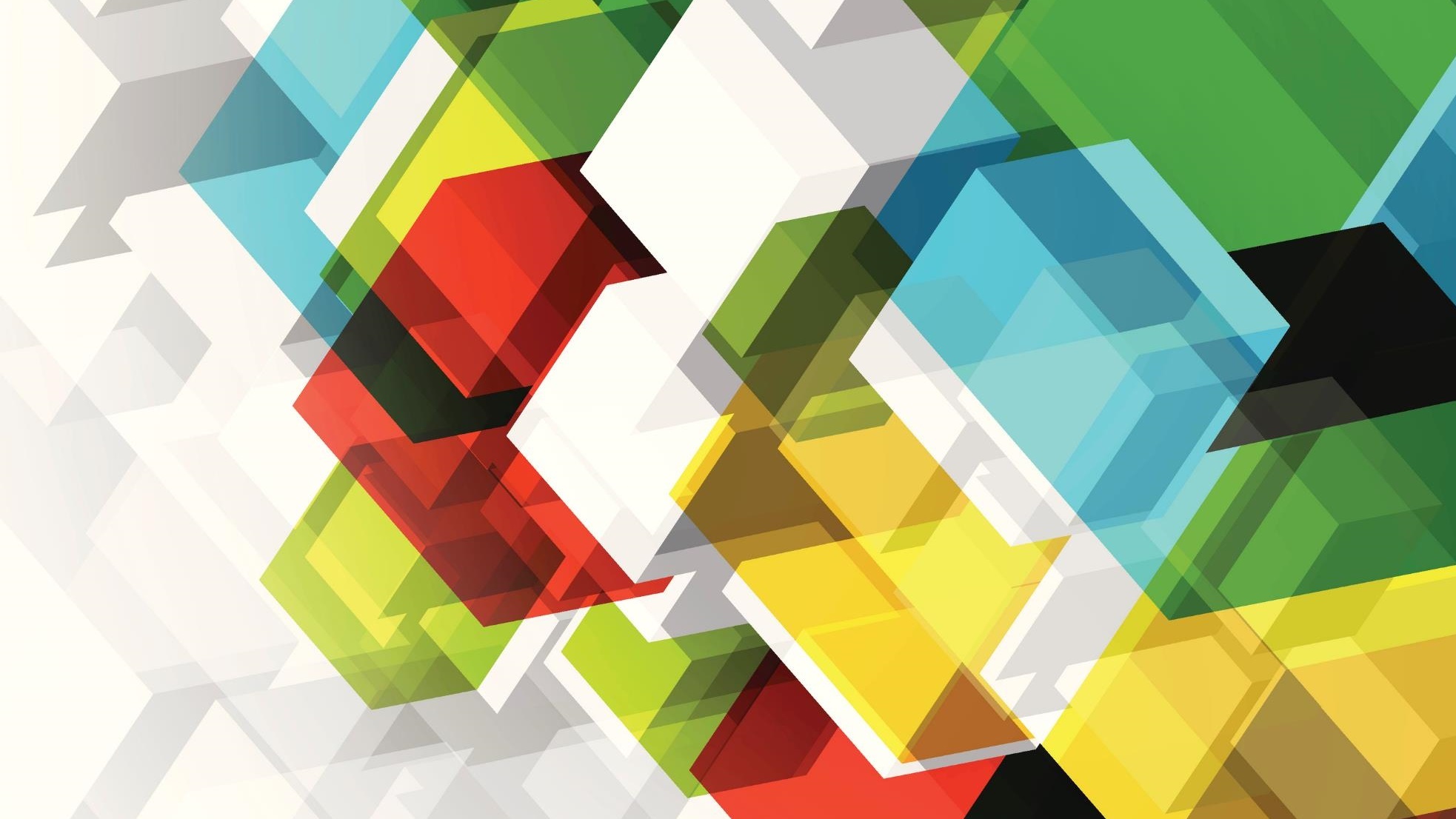 Department of Developmental Services
The Budget for the California IDD System is now $10 billion
Caseload for this year (FY 2020-21) is being revised downward, from 366,000 to 357,819, but OPS reductions as a result of that are not proposed.
Specialized Caseload Ratios: Increase of $400,000 ($274,000 GF) reflects an increase in the number of consumers with complex needs.
There will be 21 positions for navigators to help diverse communities access RC and generic services. This funding is in the OPS portion of the Budget but will be carried out by FRCs. $500k of the funding for this in FY 2021-22 will be used for independent review of disparity projects.
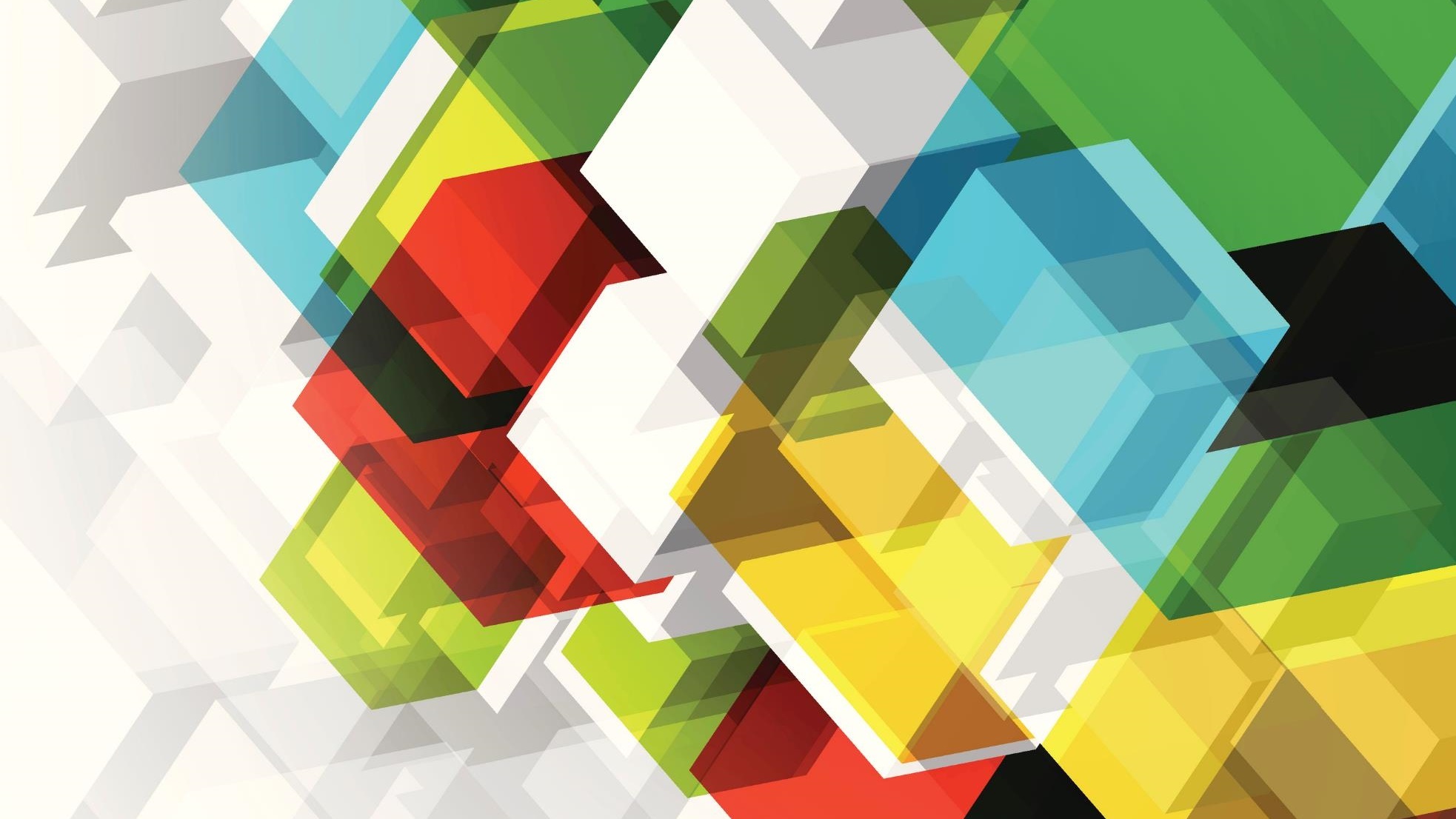 Department of Developmental Services
The 15 positions at RCs to support foster kids (AB 2083) will be ongoing. These were originally anticipated to be short-term positions.
1 position for each RC for emergency planning and preparation.
Forensic Diversion: Increase of $534,000 ($363,000 GF) is for five forensic specialist positions to support the expanded multifaceted forensic diversion program.
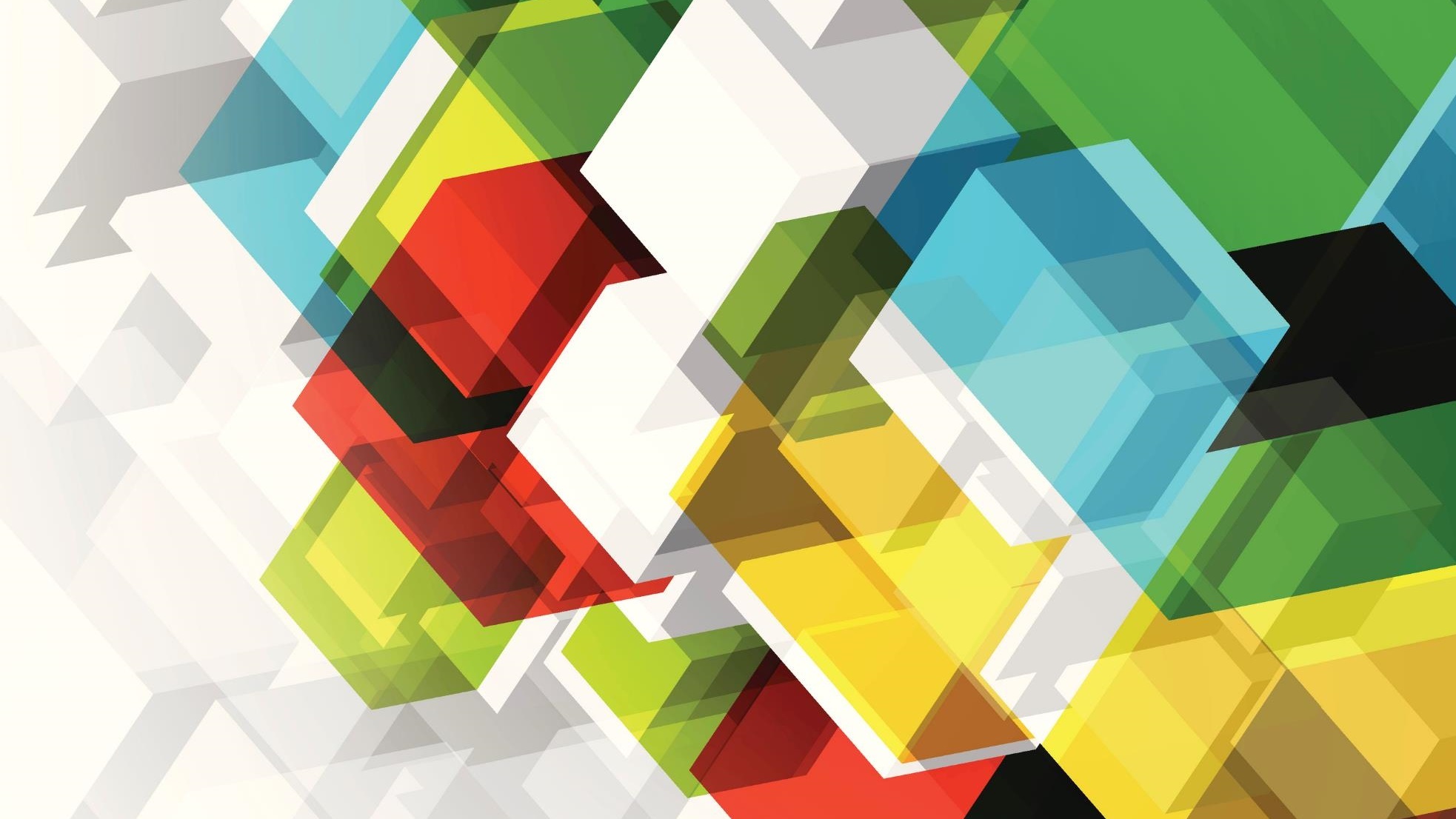 Department of Developmental Services
$265M for POS for COVID response.
Current Year net increase of $386.9 million (5%) in the following areas Community Care Facilities, Support Services and In Home Respite
BY Anticipates an increase of 28,612 new consumers as referrals return typical caseload growth.
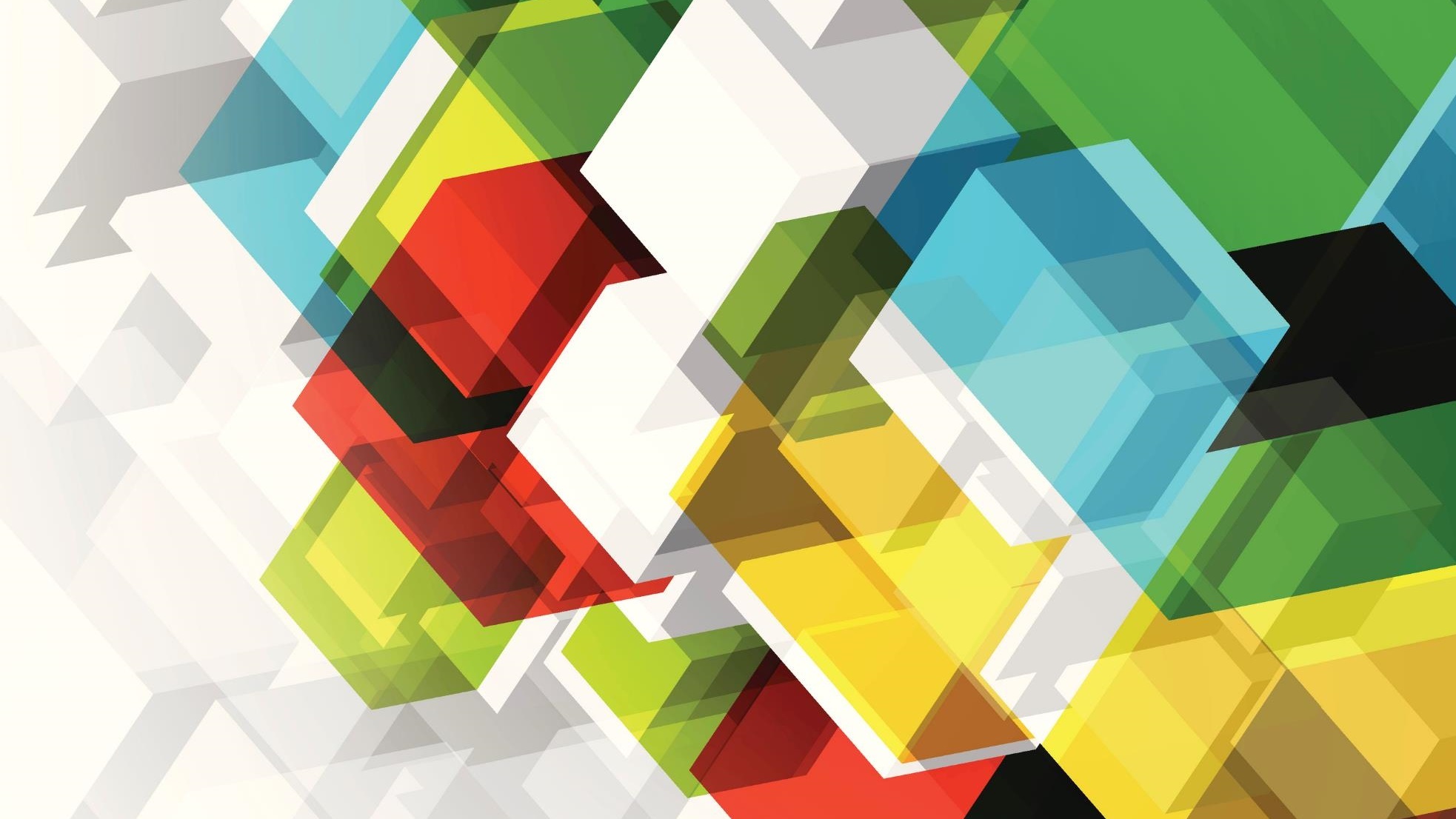 Assembly Budget Hearing – 2/17/2021
Currently the state is reporting about 14% decrease in early start and a 2.6% increase instead of 4.3%
Vaccine strategy and distribution to the DDS consumer population, the providers in the system, and Regional Center staff. 
Codifying state directives
Provider network capacity – the state lost 300 providers our region is still showing a net gain
There is a concern that DDS Directives are not getting to the community and regional center staff and that regional centers are misinterpreting them.
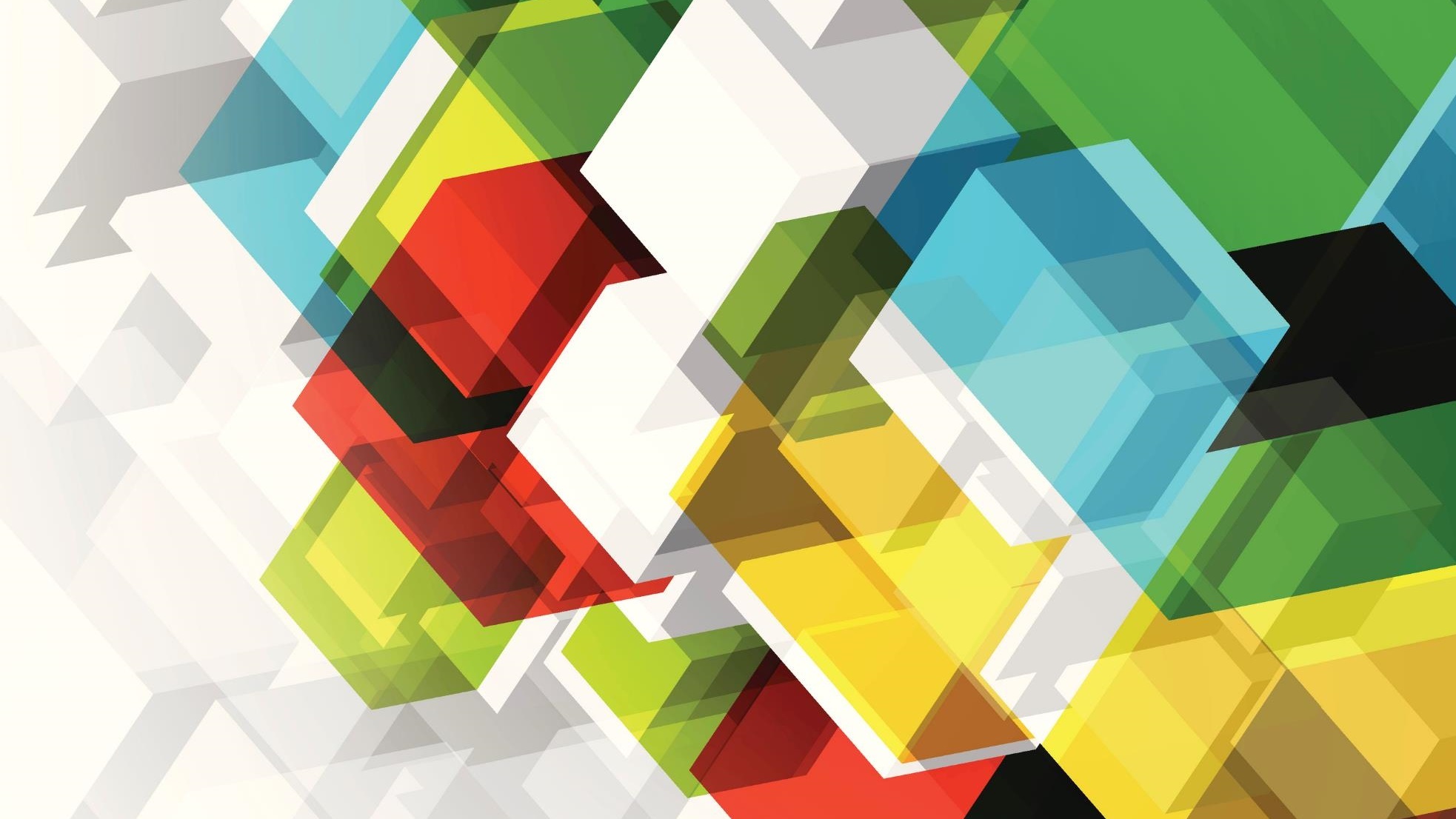 Strategies for improving employment
Equitable Rate Adjustment Methods
Continue the Suspension of the Family Cost Participation Program (FCCP) and Annual Family Program Fee (AFPF)
Keep Health & Safety Waivers by RC Directors
Keep Participant Directed Services
Keep Early Start remote assessments
Allow SLS for people living with family
Generic Services funding during disputes
Remove the sunset of provider rates
Out of state placements extensions
Additional funds for case management ratios.
Senate Budget Hearing – 2/23/2021
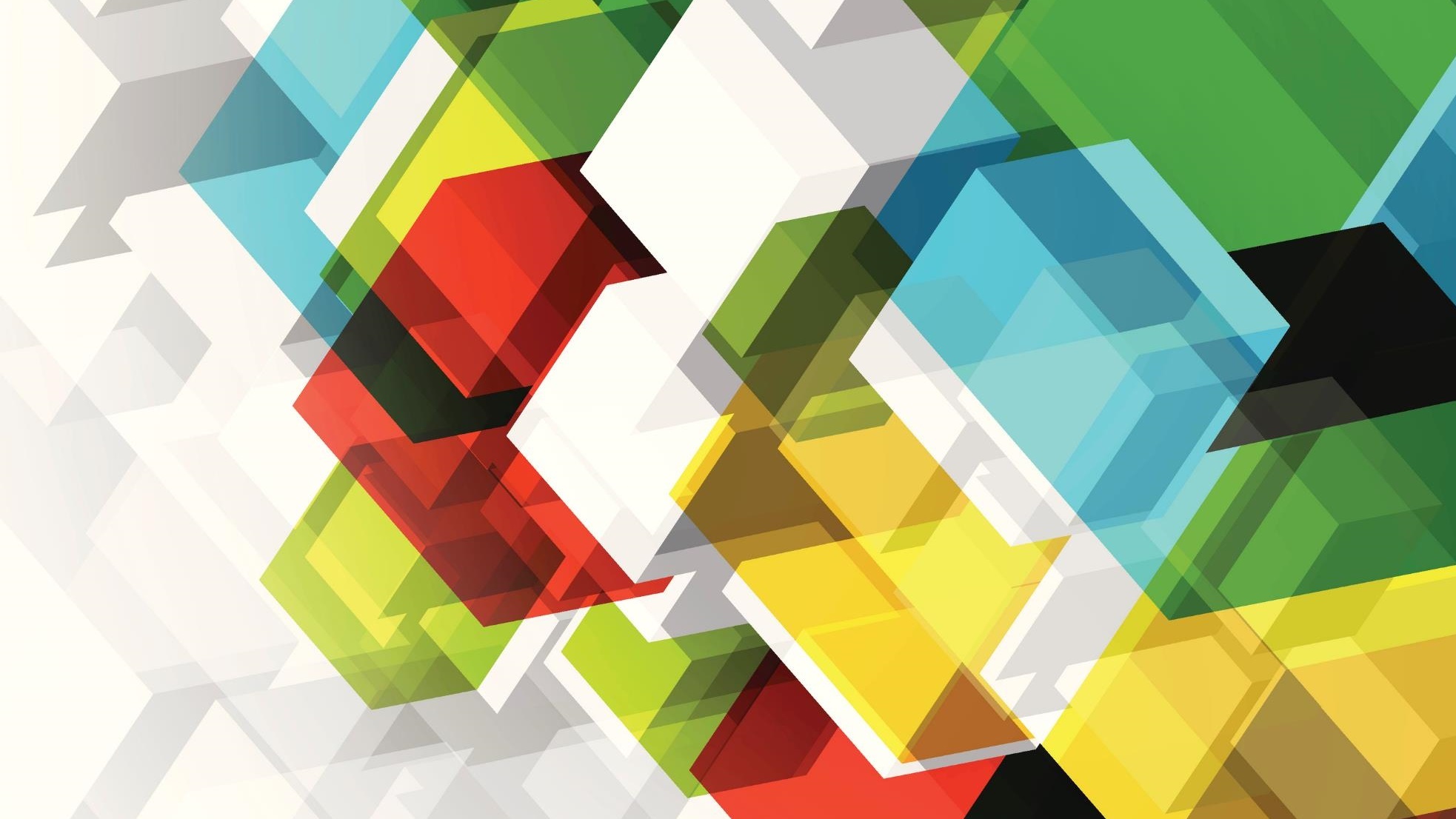 Governor’s Proposed Budget 2021-2022
Valley Mountain Regional Center Public Policy CommitteeLynda Mendoza (Chair/Board Secretary), Candice Bright (Co-Chair, CLASP member) Margaret Heinz, Ex-Officio and Board President, Robert Balderama, Liz Herrera Knapp, Dena Hernandez (SCDD North Valley Hills), Daime Hoornaert (CLASP member), Emily Grunder, Mohamed Rashid (Vice President). Staff:  Tony Anderson, Executive Director and Doug Bonnet, Special Assistant to the Executive Director.
Annual Budget Report 
February 24, 2021